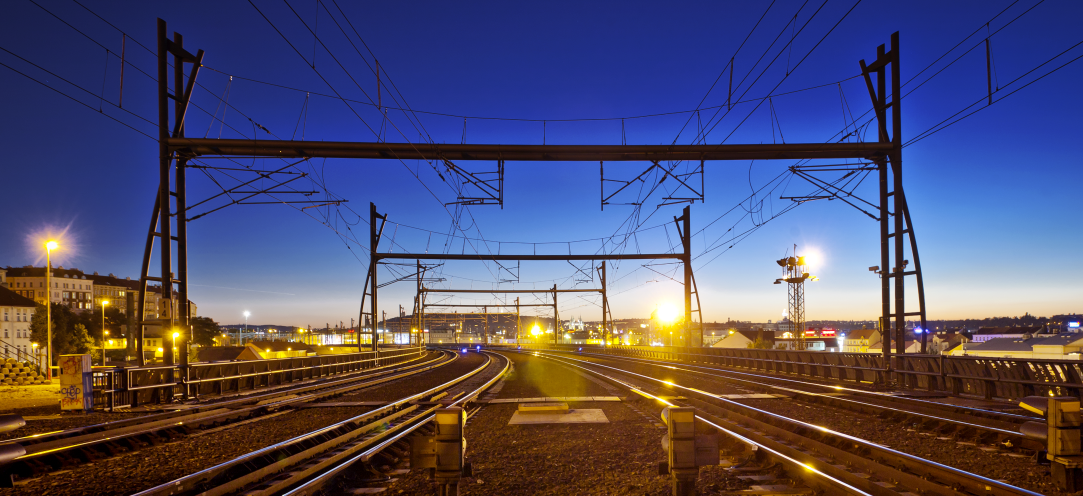 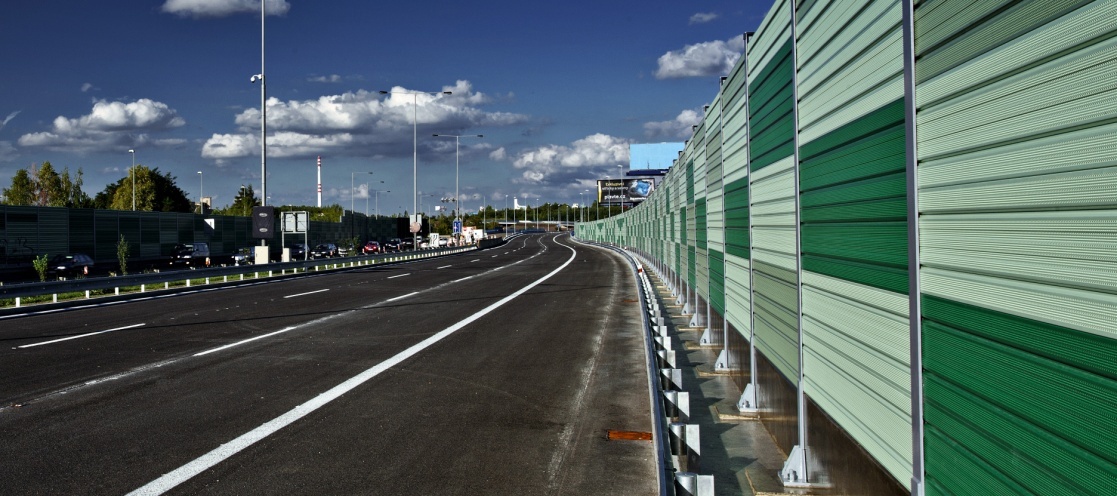 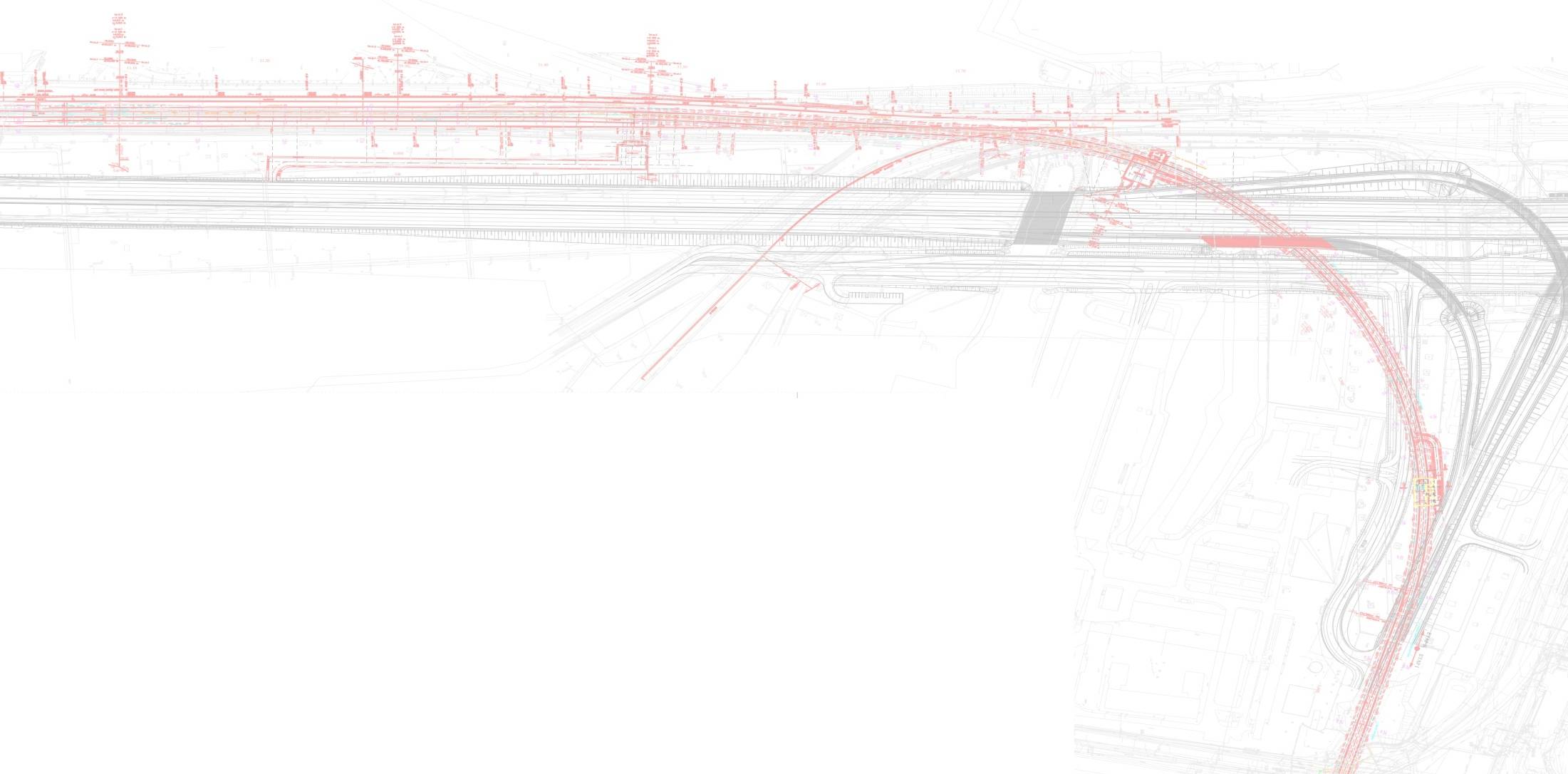 Skiču projekta prezentācija
Latvijas dzelzceļa tīkla elektrifikācijai ar 2x25 kV sistēmu
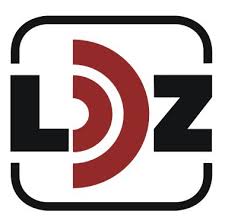 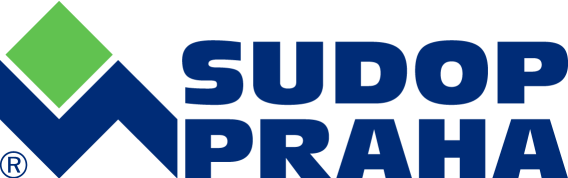 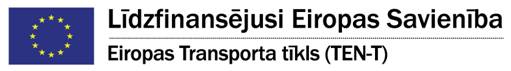 Skiču projekta sastāvs
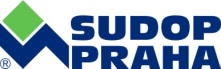 Skiču projektā izvērtēti un izstrādāti:
1. 2х25 kV sistēmas pamatrisinājumi
Elektrifikācijas vispārīgie jautājumi
Kustības apjoms, ņemot vērā perspektīvu 
Vilces aprēķini
Vilces apakšstaciju nepieciešamās jaudas un vilces transformatoru skaits 
Kontaktvada, nesošā vada un barošanas vada nepieciešamais diametrs 
Elektrificējamo staciju un iecirkņu ceļu shēmas un plāni 
Vilces apakšstaciju izvietojums 
Autotransformatoru punktu izvietojuma shēmas un plāni 
Vilces plecu barošanas shēmas pamata un avārijas režīmā.
Skiču projekta sastāvs
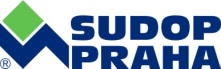 Skiču projektā izvērtēti un izstrādāti:
1. 2х25 kV sistēmas pamatrisinājumi
2. Vilces jaudas apakšstaciju pieslēgumi pie 110/330kV
Vilces jaudas apakšstaciju shēmas plāni un konstruktīvie risinājumi Ārējās elektroapgādes fāzējuma shēmas un slodžu simetrēšanas nodrošināšanas risinājumi.
Vilces jaudas apakšstaciju, sekcionēšanas posteņu un citu vilces elektroapgādes ierīču tehniskie risinājumi. 
Vilces jaudas apakšstaciju ārējās elektroapgādes no 110/330kV tīkla tehniskie risinājumi 
Reaktīvās jaudas kompensācija 
Elektroenerģijas rekuperācija 
Tehniskie risinājumi iekārtu aizsardzībai pret pārspriegumiem
Tehniskie risinājumi citu «nevilces» patērētāju elektroapgādei
Skiču projekta sastāvs
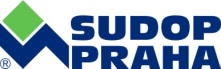 Skiču projektā izvērtēti un izstrādāti:
1. 2х25 kV sistēmas pamatrisinājumi
2. Vilces jaudas apakšstaciju pieslēgumi pie 110/330kV tīkla
3. Kontakttīkla tehniskie risinājumi
Kontakttīkla tehniskais apraksts
Kontakttīkla izbūves konstruktīvie risinājumi (pamati, balsti, konsoles, izolatori, piekare, nospriegojums u.t.t.)
Sekcionēšanas un barošanas shēmas
Vilces strāvas kanalizācija
Skiču projekta sastāvs
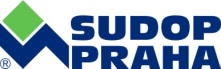 Skiču projektā izvērtēti un izstrādāti:
1. 2х25 kV sistēmas pamatrisinājumi
2. Vilces jaudas apakšstaciju pieslēgumi pie 110/330kV tīkla
3. Kontakttīkla tehniskie risinājumi
4. SCB un sakaru iekārtu pārbūve
Ietekme un sakaru iekārtu pārbūve 
Ietekme un SCB iekārtu pārbūve 
Televadības un vilces elektroapgādes iekārtu uzraudzības sistēma  SCADA
Elektromagnetiskā saderība
Skiču projekta sastāvs
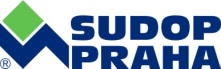 Skiču projektā izvērtēti un izstrādāti:
:
1. 2х25 kV sistēmas pamatrisinājumi
2. Vilces jaudas apakšstaciju pieslēgumi pie 110/330kV tīkla
3. Kontakttīkla tehniskie risinājumi
4. SCB un sakaru iekārtu pārbūve
5. Citi uzdevumi, kas saitīti ar elektrifikāciju
Negabarītu novēršana ar citām inženierbūvēm 
Elektrodepo nepieciešamība
Nepieciešamā infrastruktūra kontakttīkla  aprīkojuma,vilces jaudas apakšstaciju, sekcionēšanas posteņu un citu elektroapgādes iekārtu apkalpei
Celtniecības tehnoloģija, ieskaitot 3kV DC sistēmas pārbūvi uz 2x25kV AC sistēmu un tās ietakme uz vilcienu kustību 
Projekta realizācijas etapi
Skiču projekta sastāvs
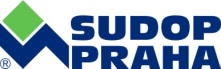 1. 2х25 kV sistēmas pamatrisinājumi
2. Vilces apakšstaciju pieslēgumi pie 110/330kV tīkla
3. Kontakttīkla tehniskie risinājumi
4. Sakaru un SCB iekārtu pārbūve
5. Citi ar būvniecību saistīti uzdevumi
6. Sagaidāmās investīciju izmaksas
Apjomu specifikācija
Elektrifikācijas izmaksu tāme
Skiču projekta sastāvs
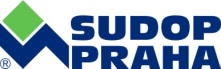 1. 2х25 kV sistēmas pamatrisinājumi
2. Vilces apakšstaciju pieslēgumi pie 110/330kV tīkla
3. Kontakttīkla tehniskie risinājumi
4. Sakaru un SCB iekārtu pārbūve
5. Citi ar būvniecību saistīti uzdevumi
6. Sagaidāmās investīciju izmaksas
7. Darba uzdevums tehniskā projekta izstrādei.
Pārvadājumu apjoma aprēķins
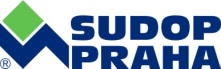 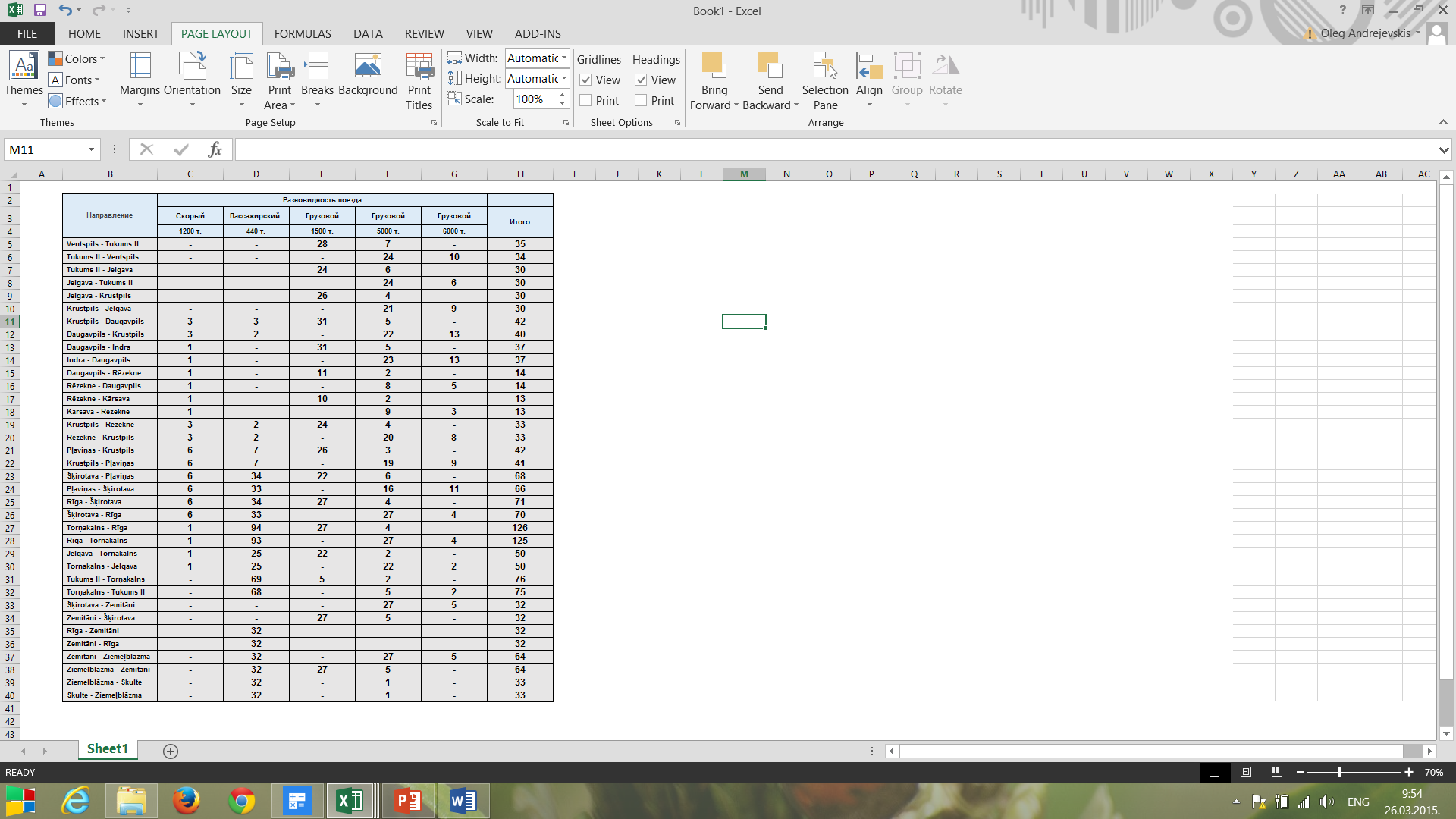 Elektrificējamā sliežu ceļa shēmas stacijās un iecirkņos
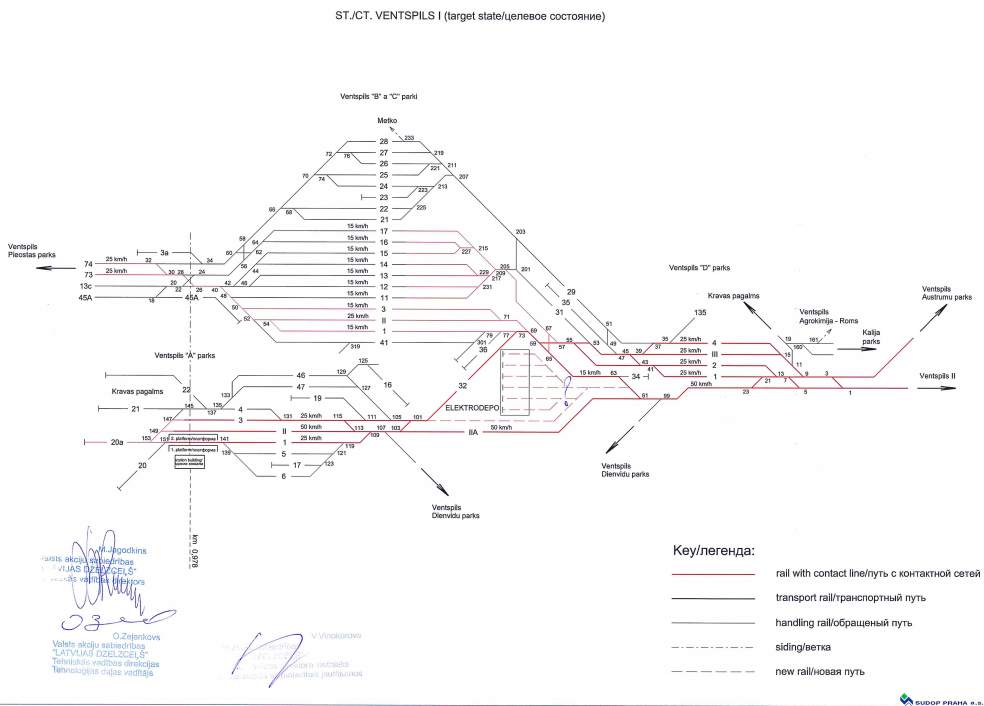 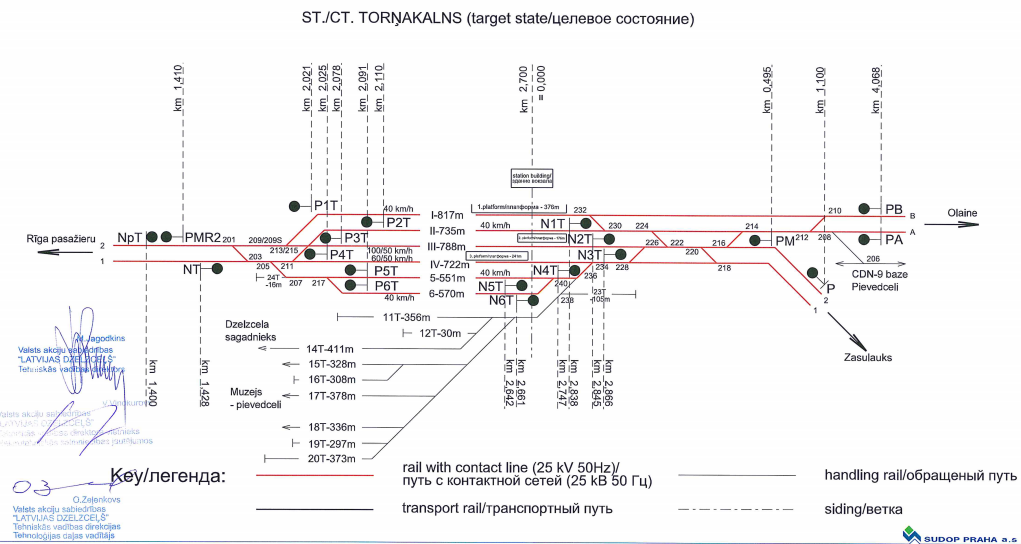 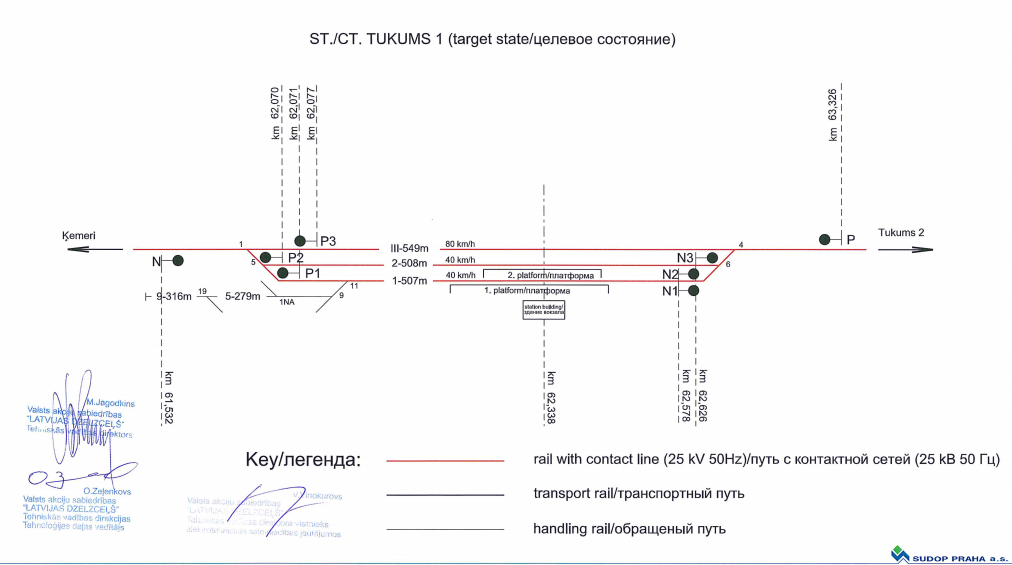 LDz tīkla elektrifikācijas 2х25kV izvietojuma shēma
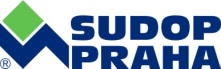 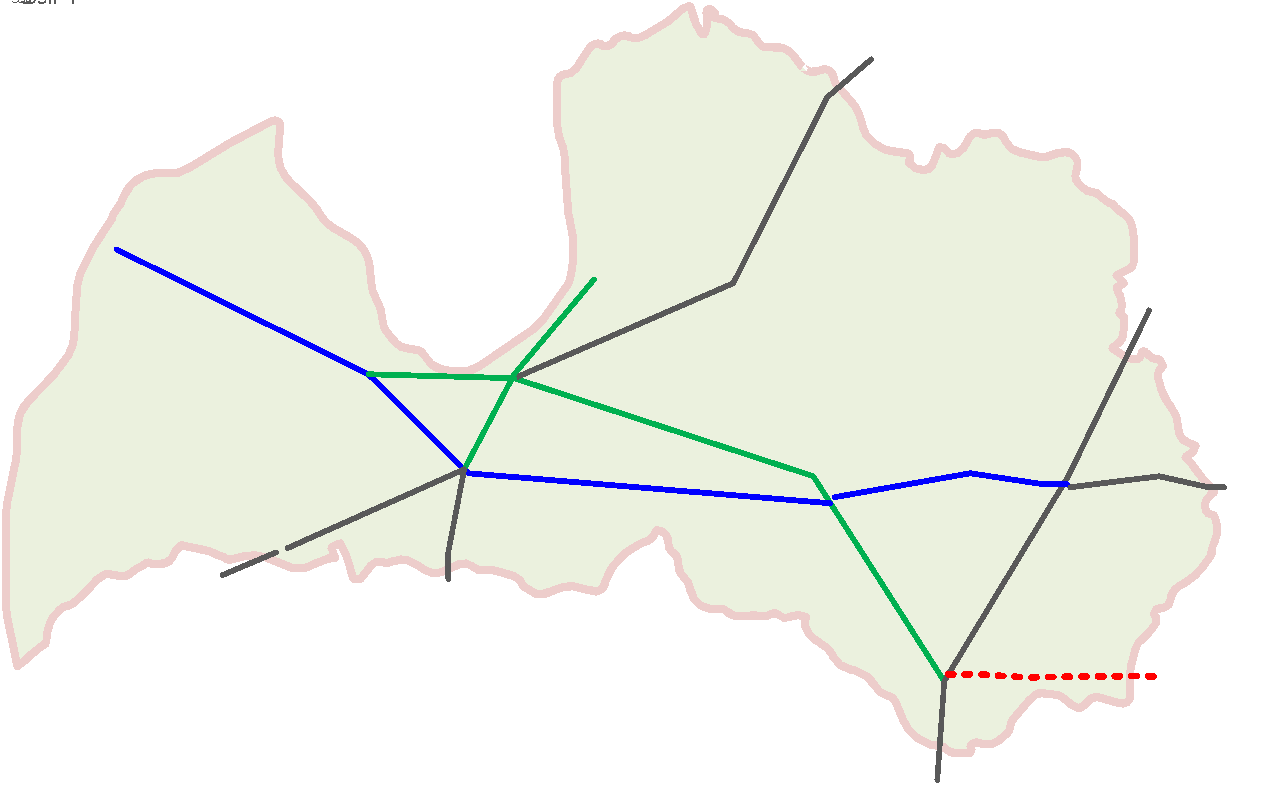 Nepieciešams:
- izbūvēt 10 vilces jaudas apakštacijas ar pieslēgumiem110 кV tīklam;  
- Elektrificēt gandrīz 1500 km sliežu ceļa (izvērstais garums); 
- Demontēt ~ 500 км 3.3kV DC kontakttīkla.
Vilces jaudas apakšstacijas Līči izbūves nepieciešamība
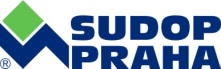 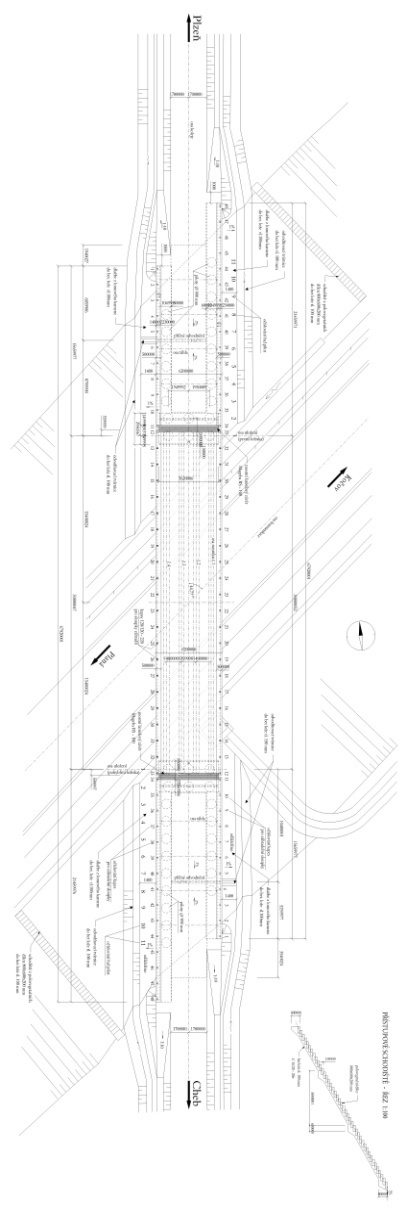 Enerģētisko aprēķinu rezultāti liecina, ka ir iespējams ekspluatēt iecirkni  Ventspils - Tukums bez VJA-2 Līči, uzstādot  VJA-2 Līči ATS 15 MVA. 
Iecirknī jāizmanto kontakttīkla piekares šķērzgriezums ОСL 150.
Jāņem vērā, ka, ka VJA Tukums ieteicams pielietot 2x63MVA transformatorus
Gadījumā ja notiek pilnīga VJA-1 Ventspils vai VJA-3 Tukums atslēgšanās vilcienu kustība iecirknī Ventspils - Tukums  būs iespējama ierobežotā apjomā
Nepieciešamā 110/2x25kV vilces apakšstaciju transformatoru jauda
 un skaits
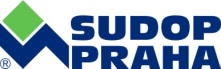 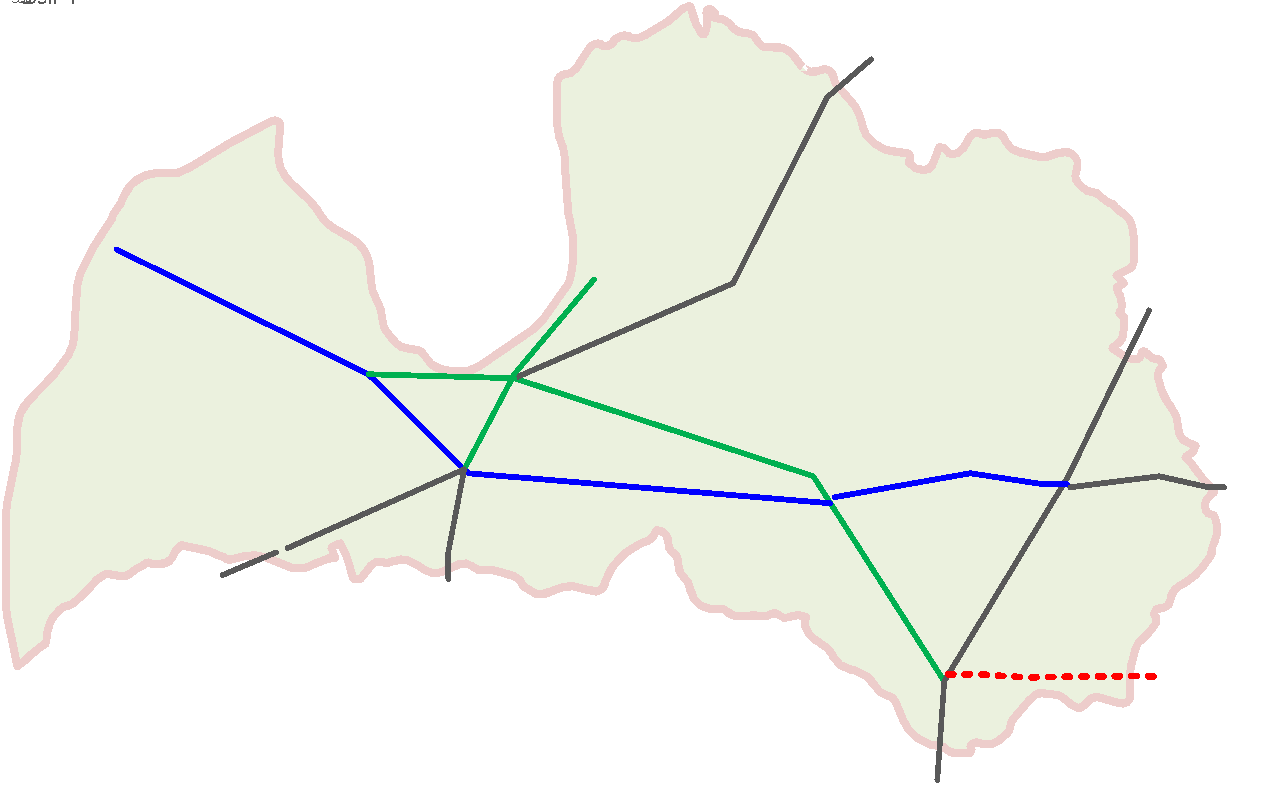 1
2х25
2х25
10
2х63
MVA
MVA
MVA
9
2
2х63
3х40
MVA
8
MVA
3
7
4
5
3х63
2х63
2х63
MVA
2х63
MVA
MVA
MVA
2х63
6
MVA
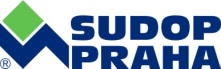 Vilces elektroapgādes shēma staciju un starpstaciju ceļos
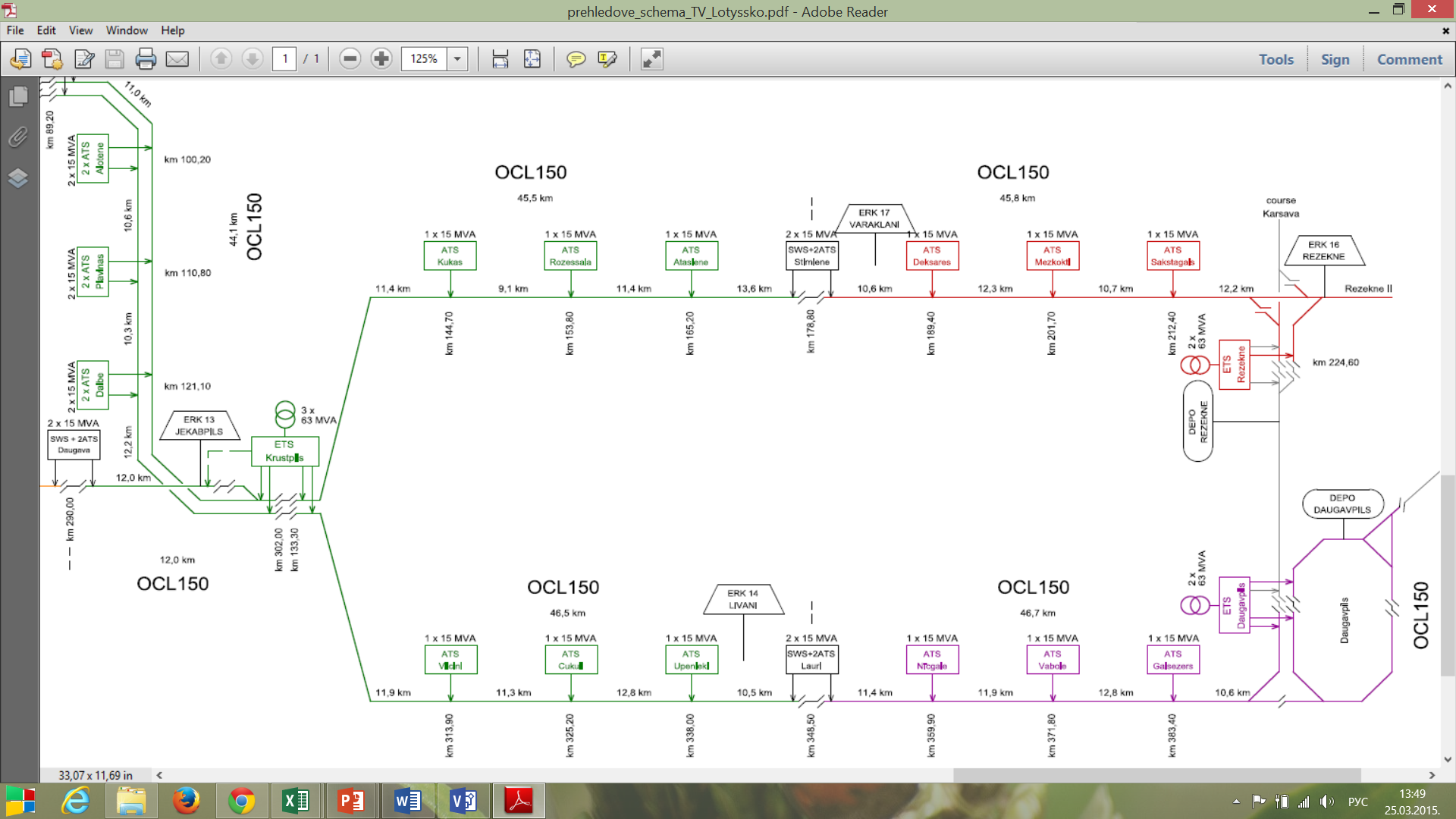 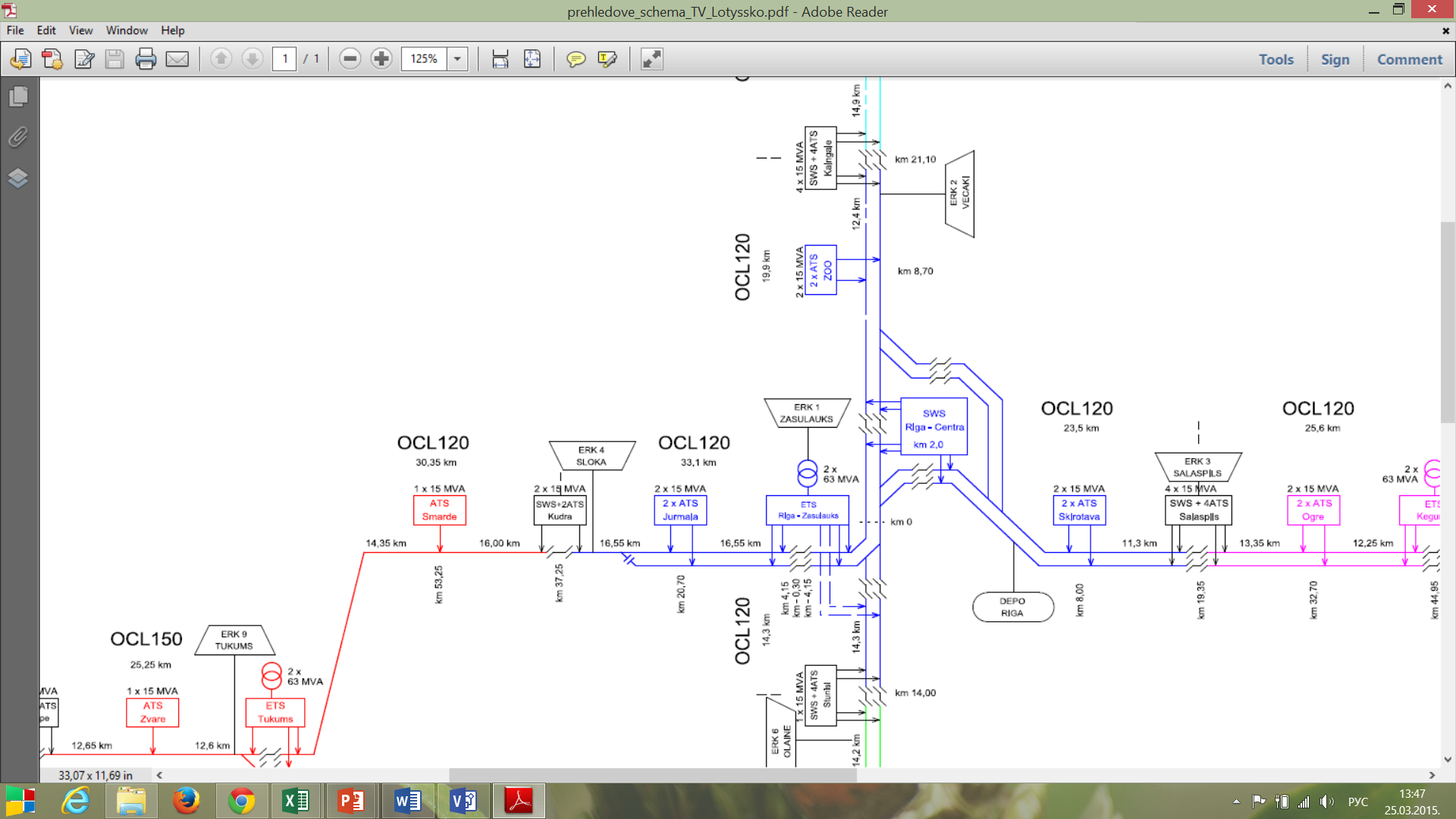 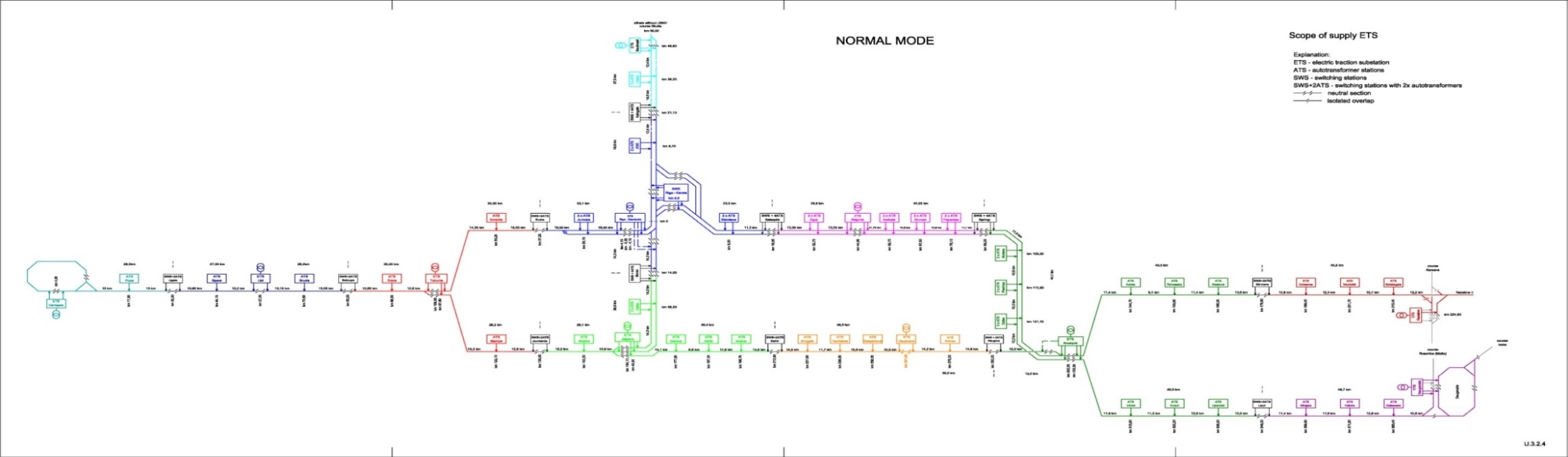 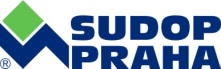 Vilces jaudas apakšstaciju pieslēgumi 110/330kV pārvades  tīklam
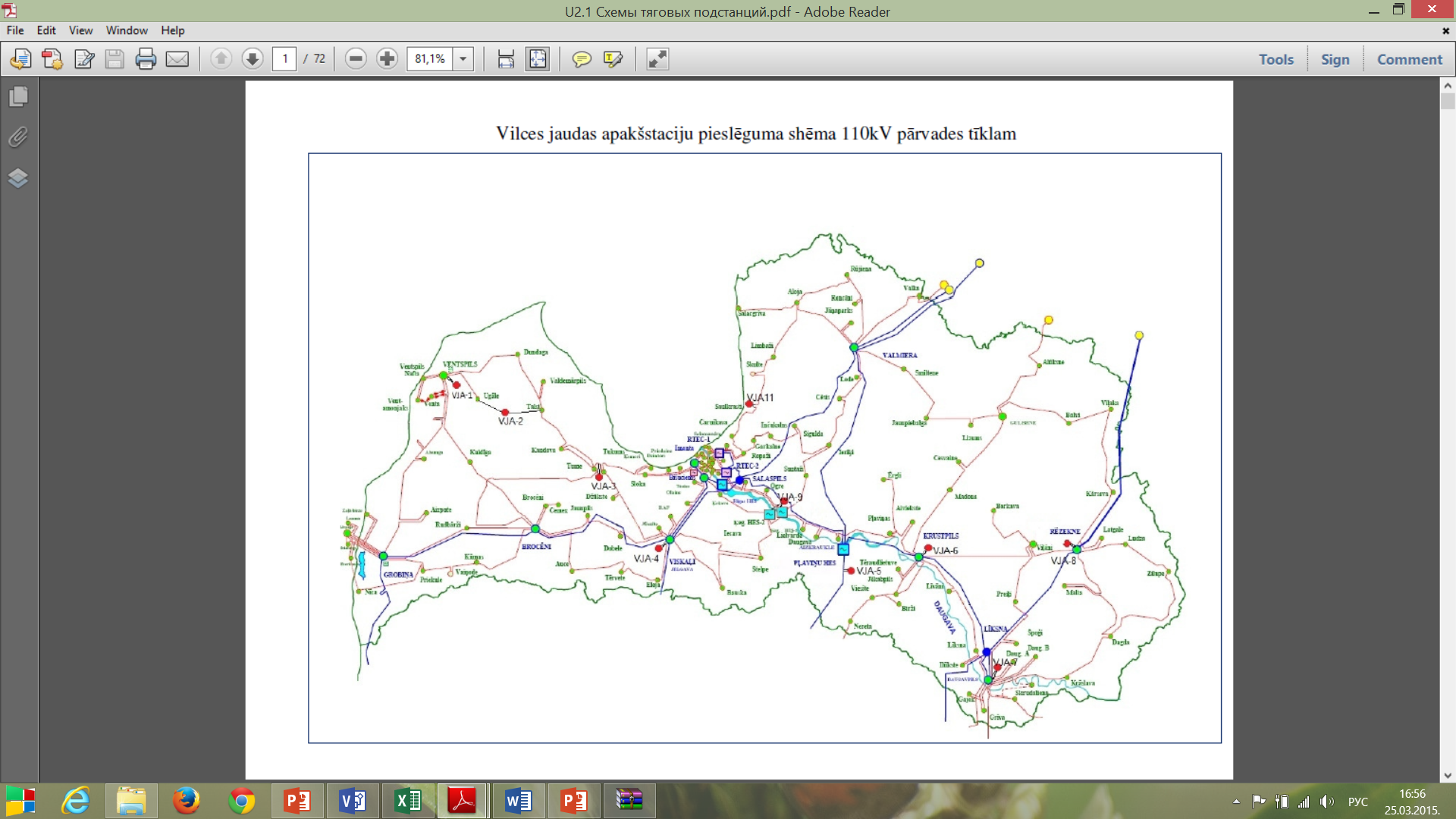 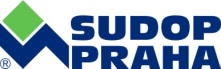 Vilces jaudas apakšstacijas Ventspils ģenplāns
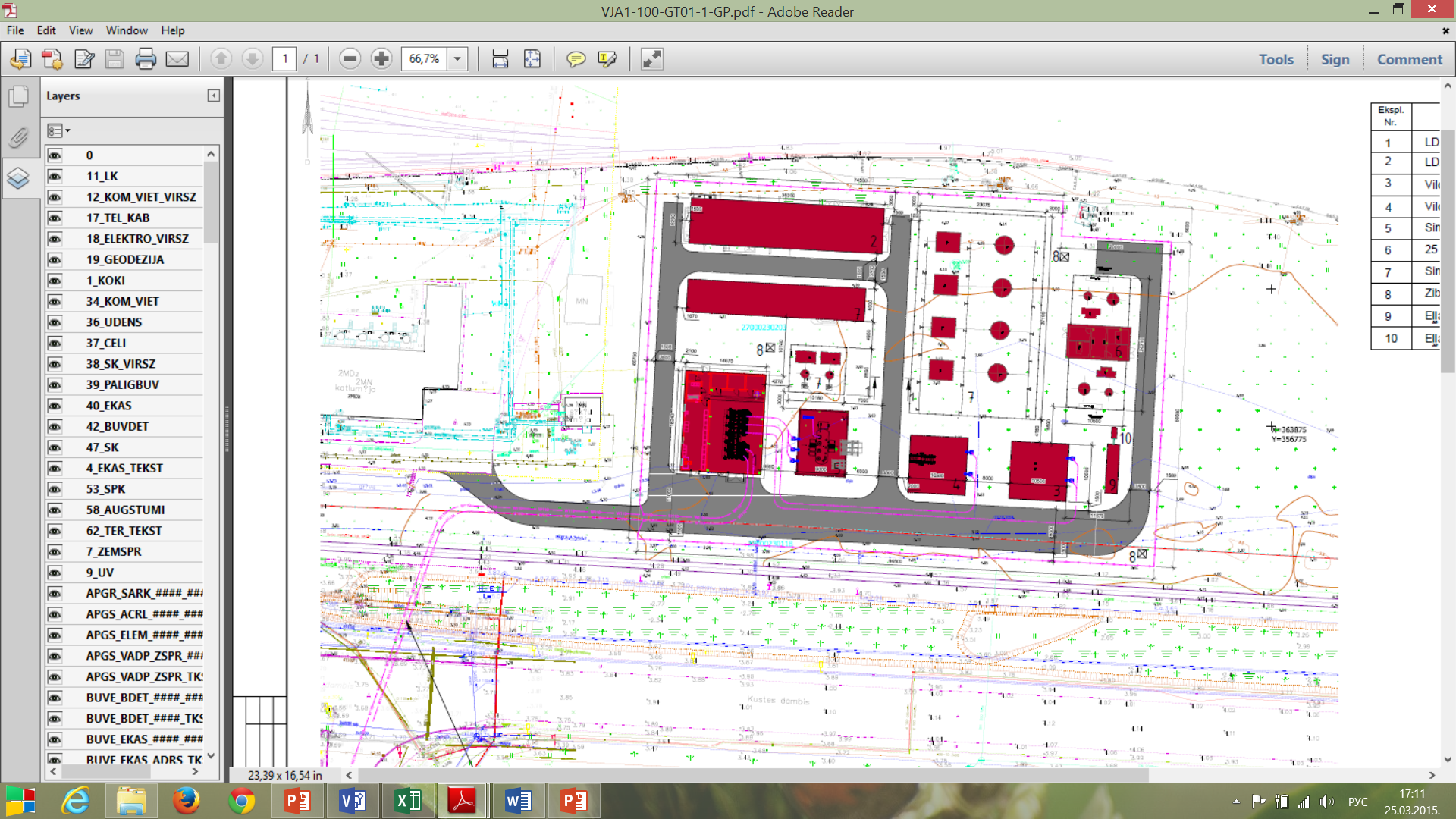 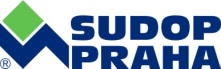 Brīvgaisa vilces jaudas apakšstacijas
2x25 kV
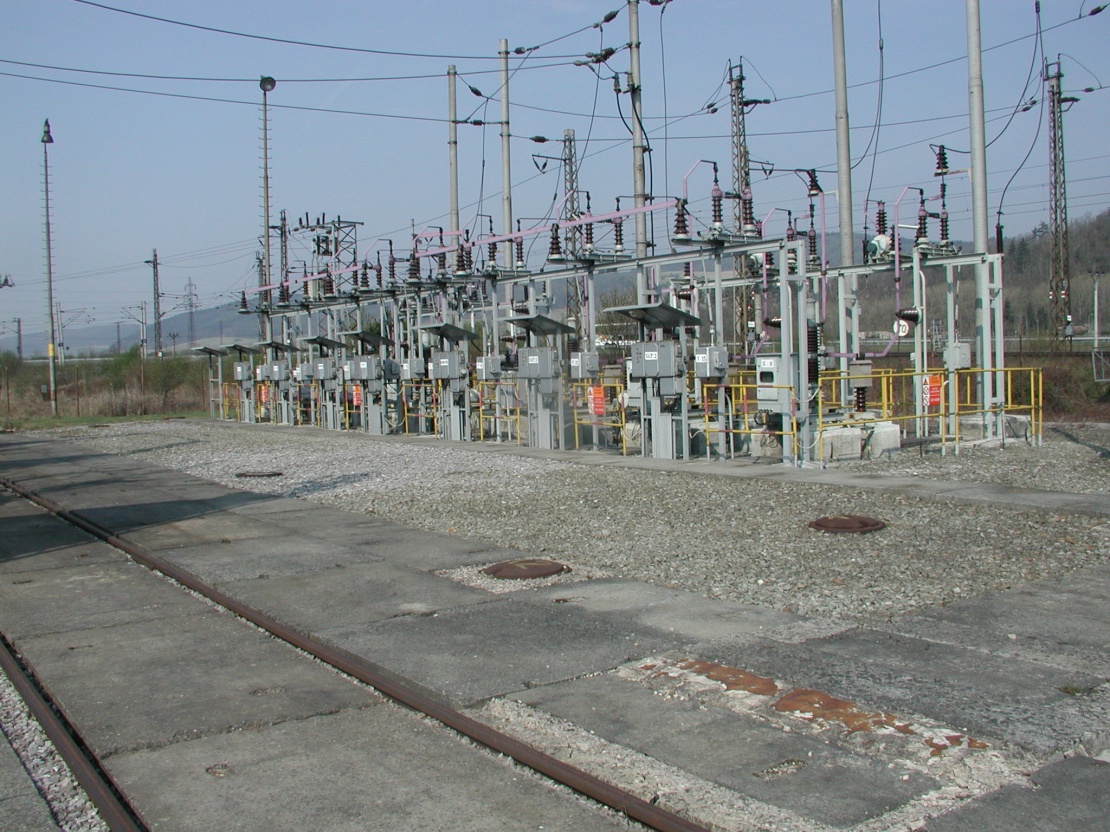 110 kV
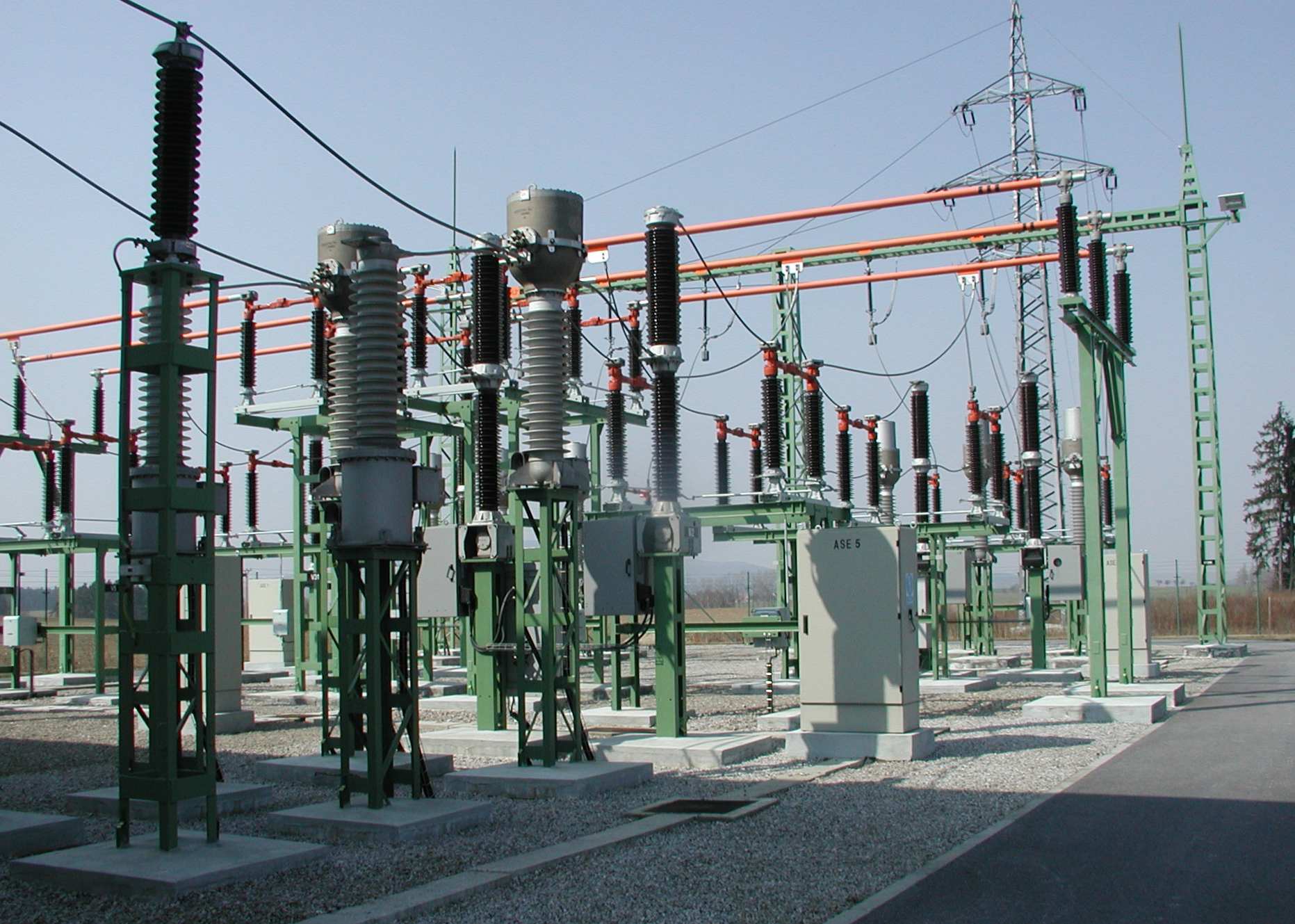 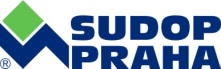 Slēgtā tipa apakšstacijas
110 kV
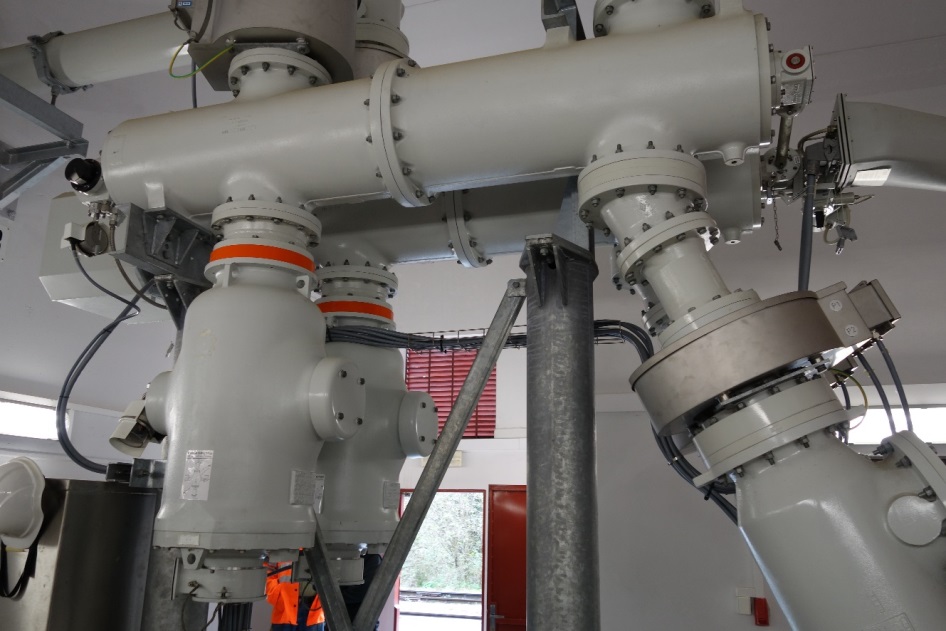 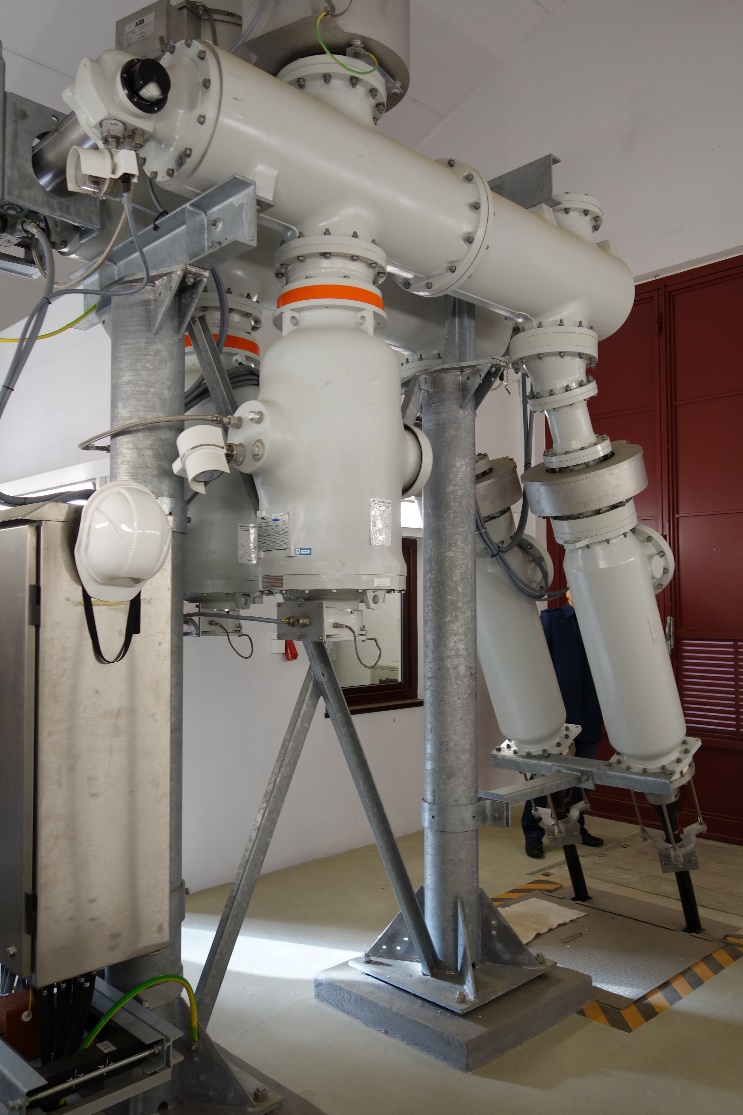 2x25kV
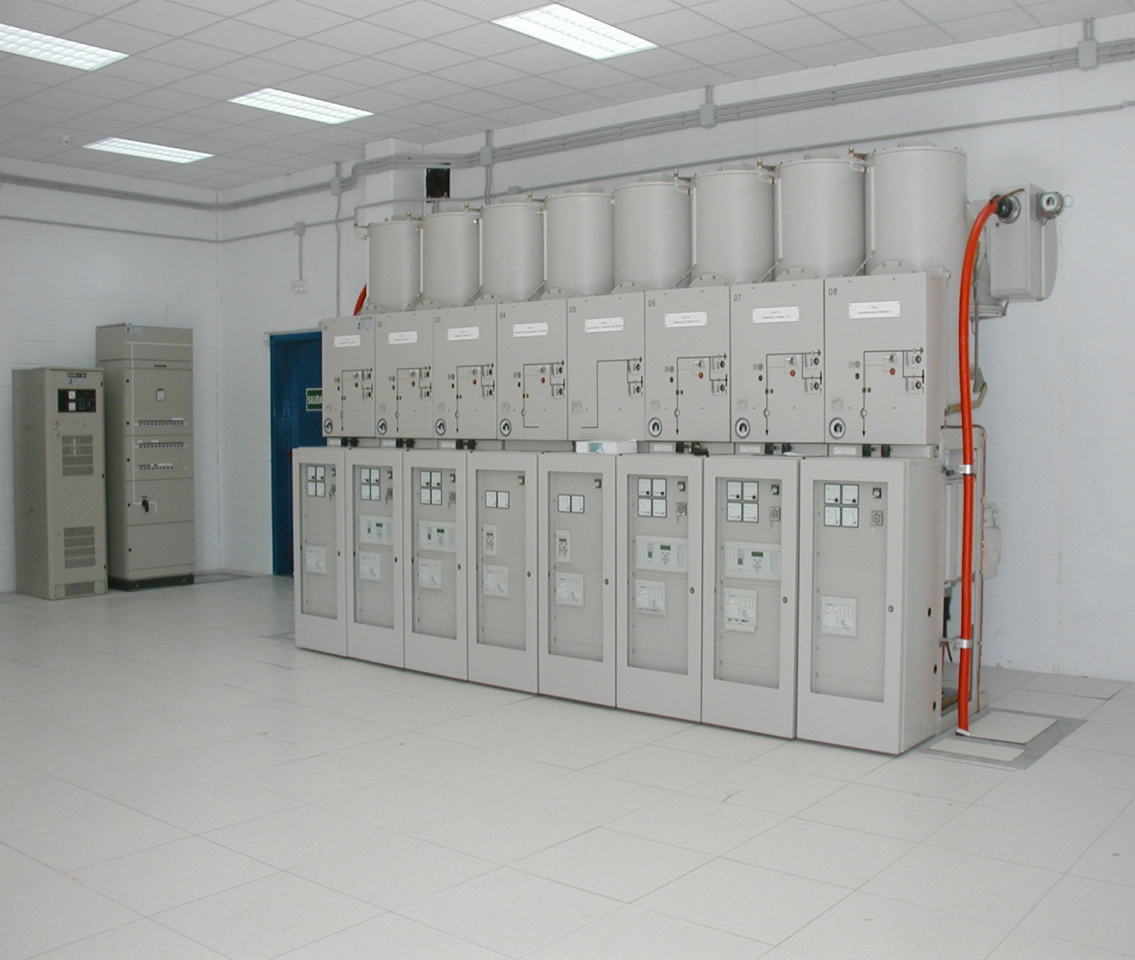 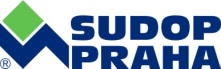 Konstruktīvie risinājumi kontakttīkla izbūvei
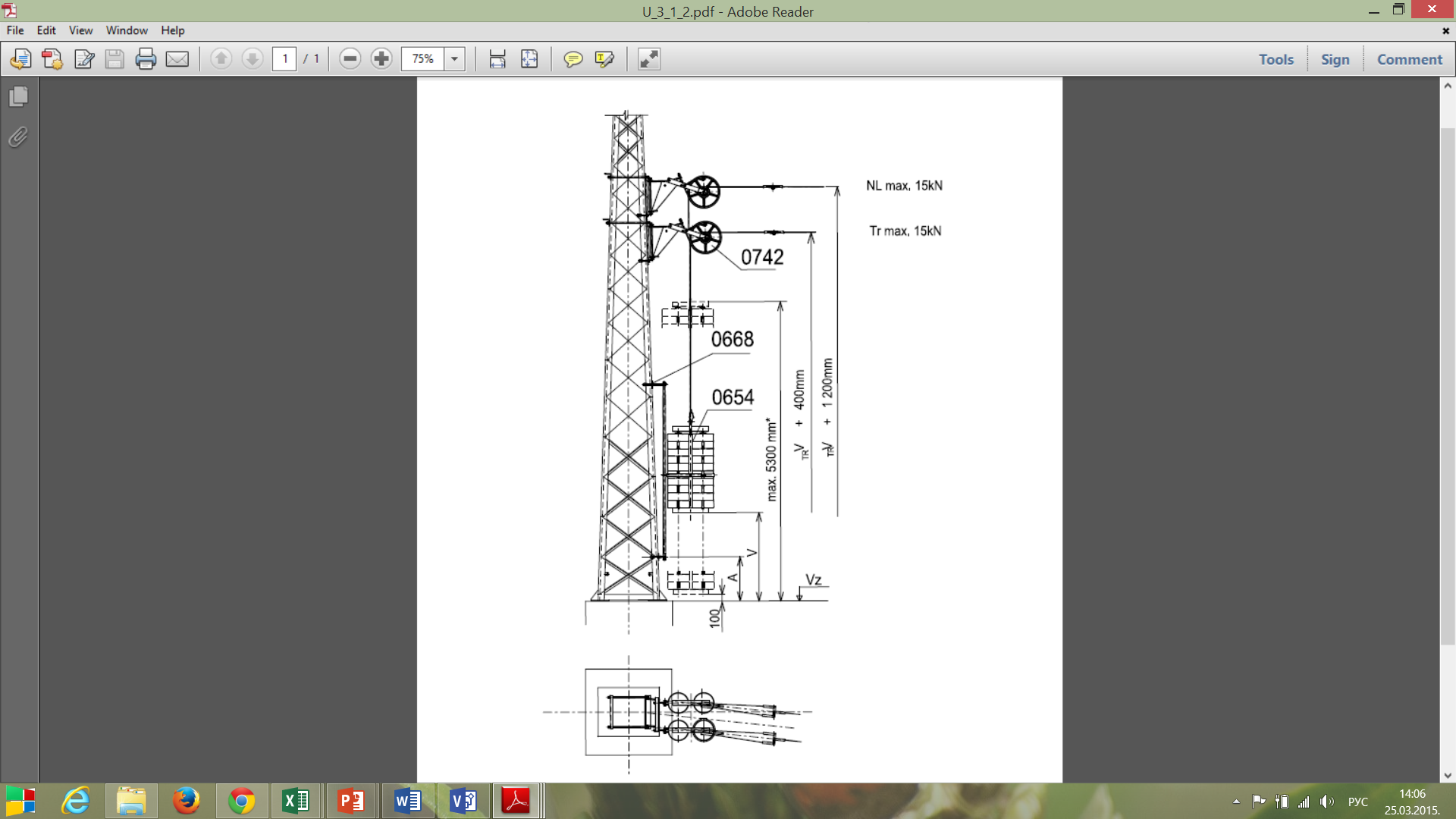 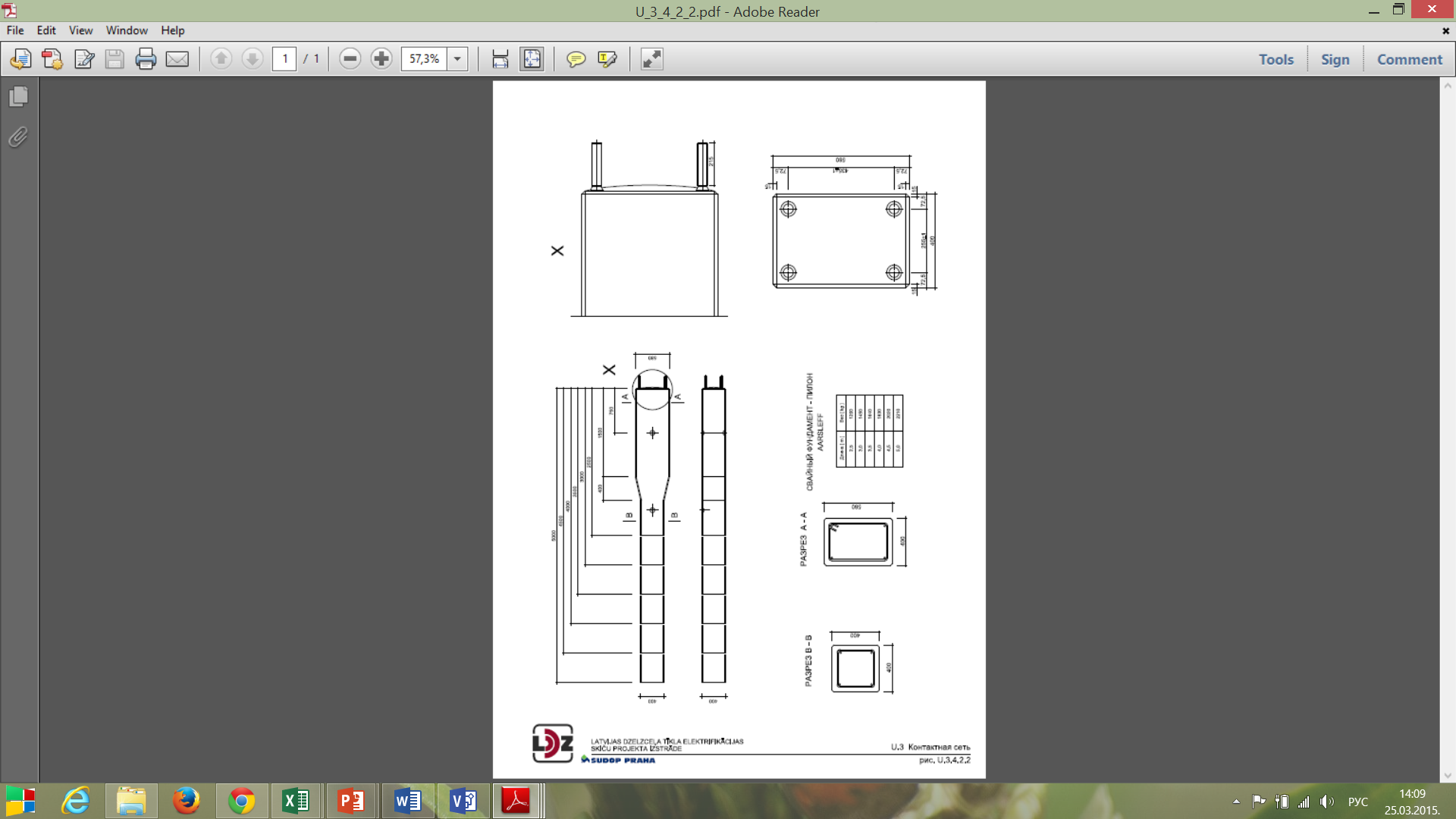 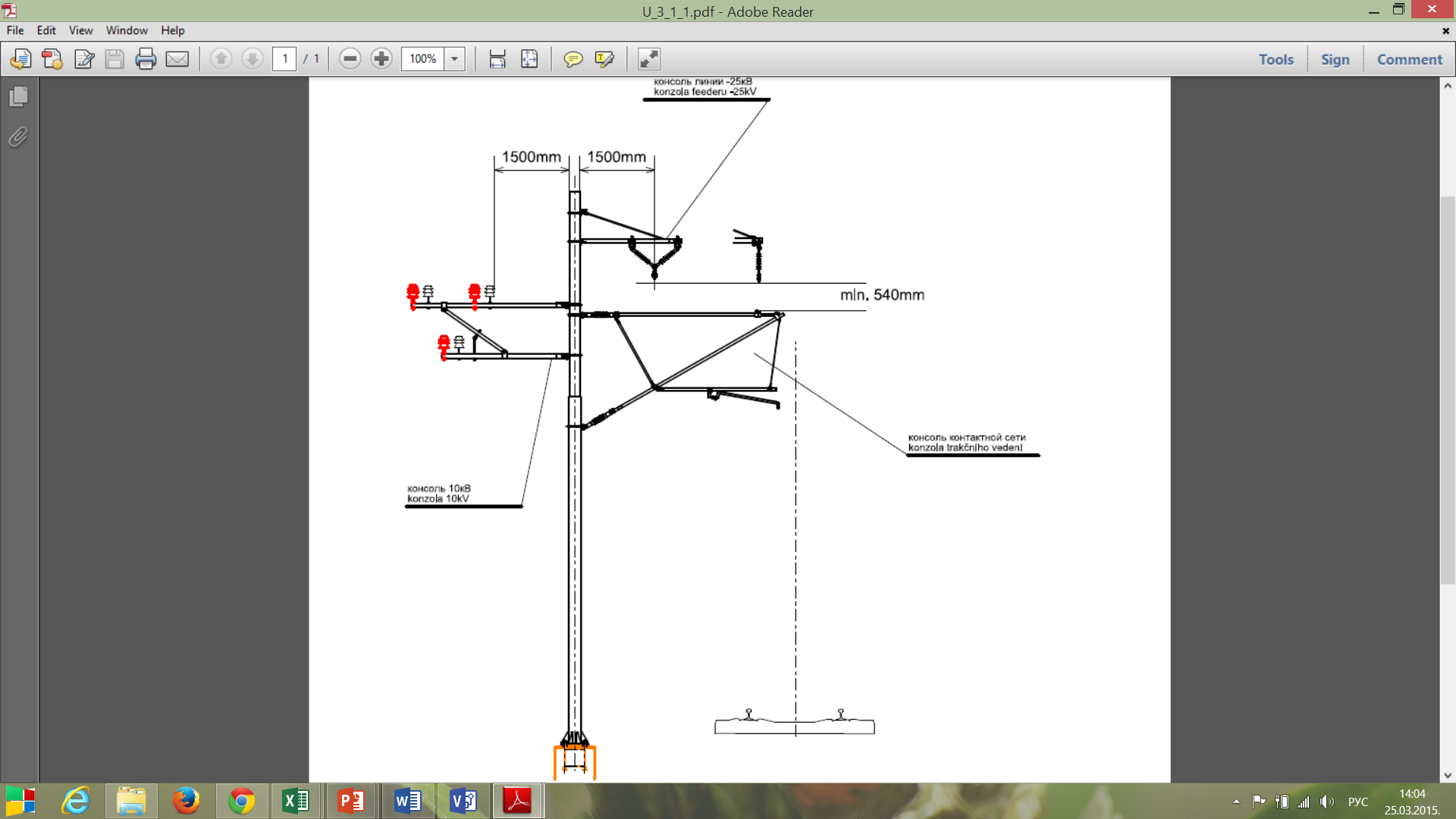 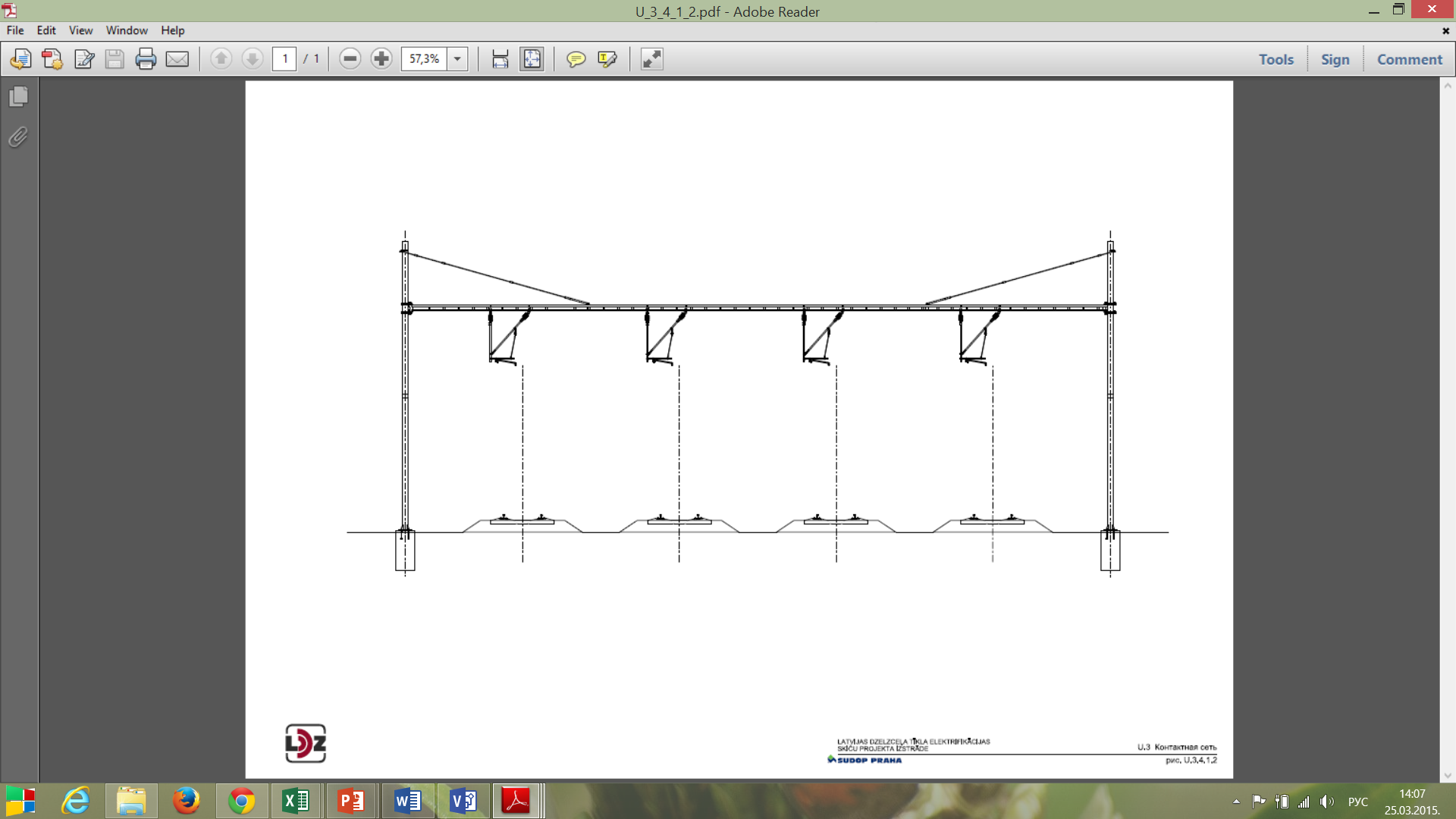 Vilces strāvas kanalizācija un inženierkonstrukciju sazemēšana
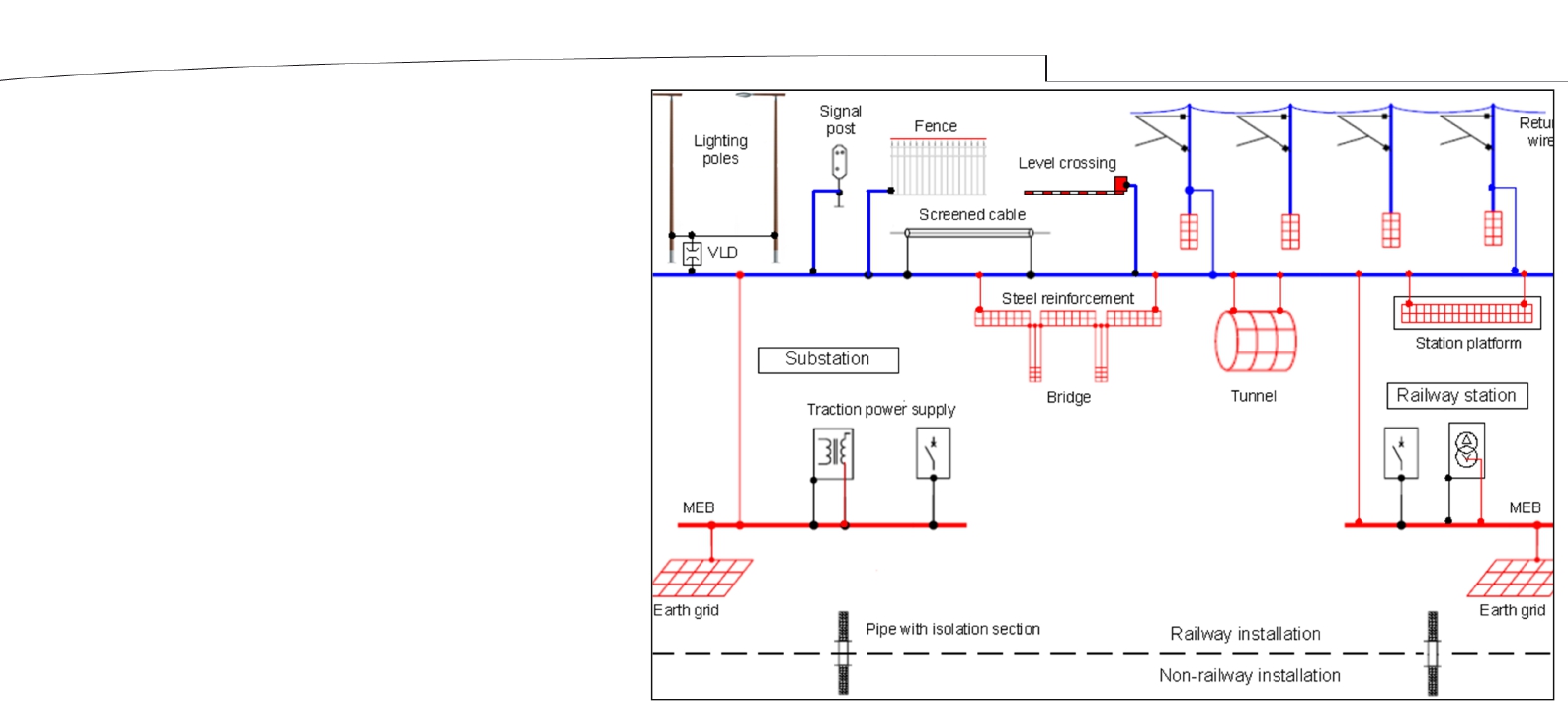 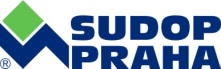 Nepieciešamā SCB iekārtu rekonstrukcija
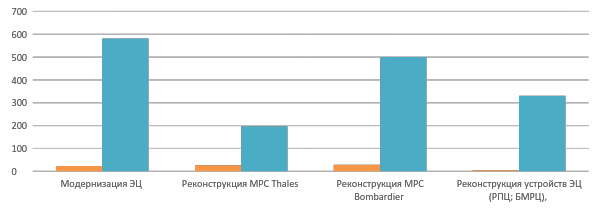 3
1
2
4
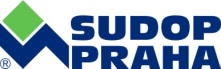 Nepieciešamā SCB iekārtu rekomstrukcija
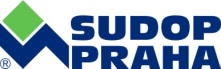 SCB iekārtu rekonstrukcijas apjomi
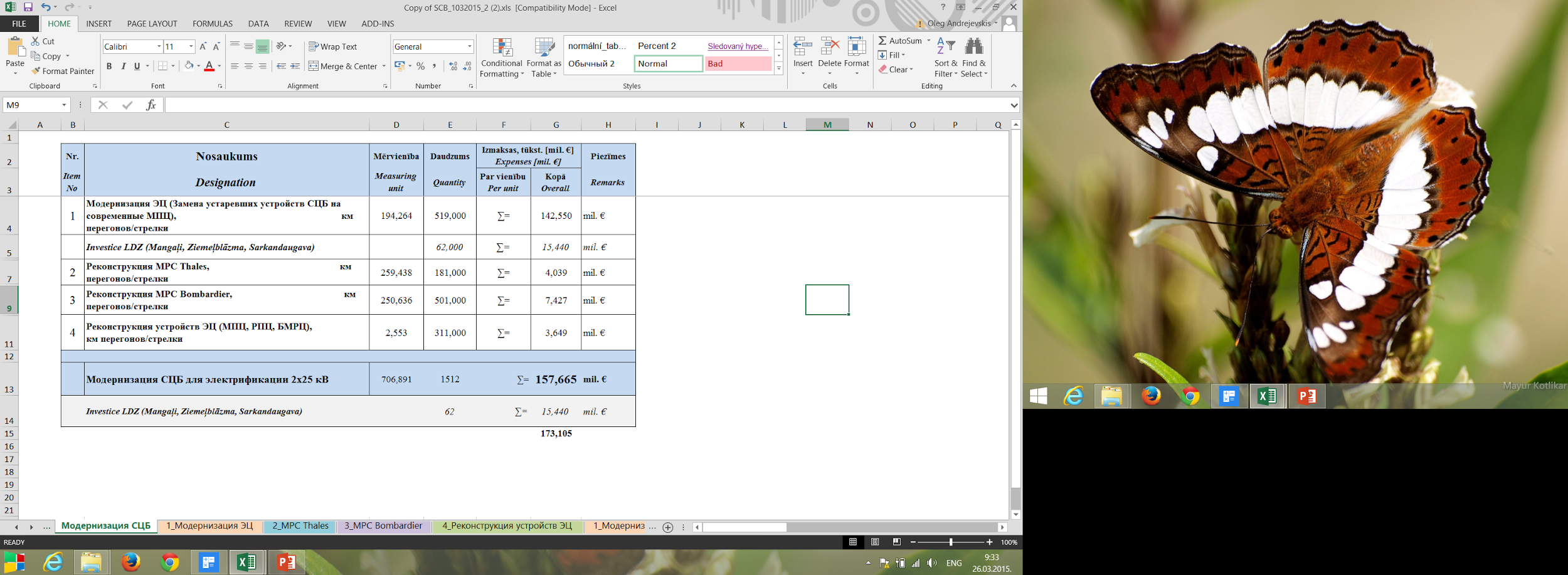 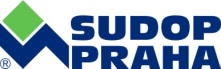 Sistēmas SCADA arhitektūra
Control room
LDz esošais datu pārraides tīkls
Current LDz data transmission network
Gateway or RTU
RTU – 
 (Remote Terminal Unit)
Substation HMI
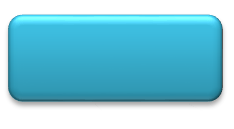 apakšstacijas ETS,ATS,SW,… 
datu pārraides tīkls
Controlled device
IED (Intelligent Electronic Device)
Intelligent Electronic Device
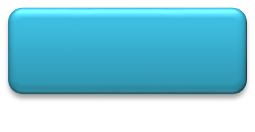 IEC 60870-5-104
Modbus TCP/IP
Additional Protection
Controlled device
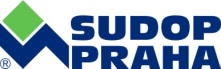 Elektrodepo izvietojums atbilstoši darba uzdevumam
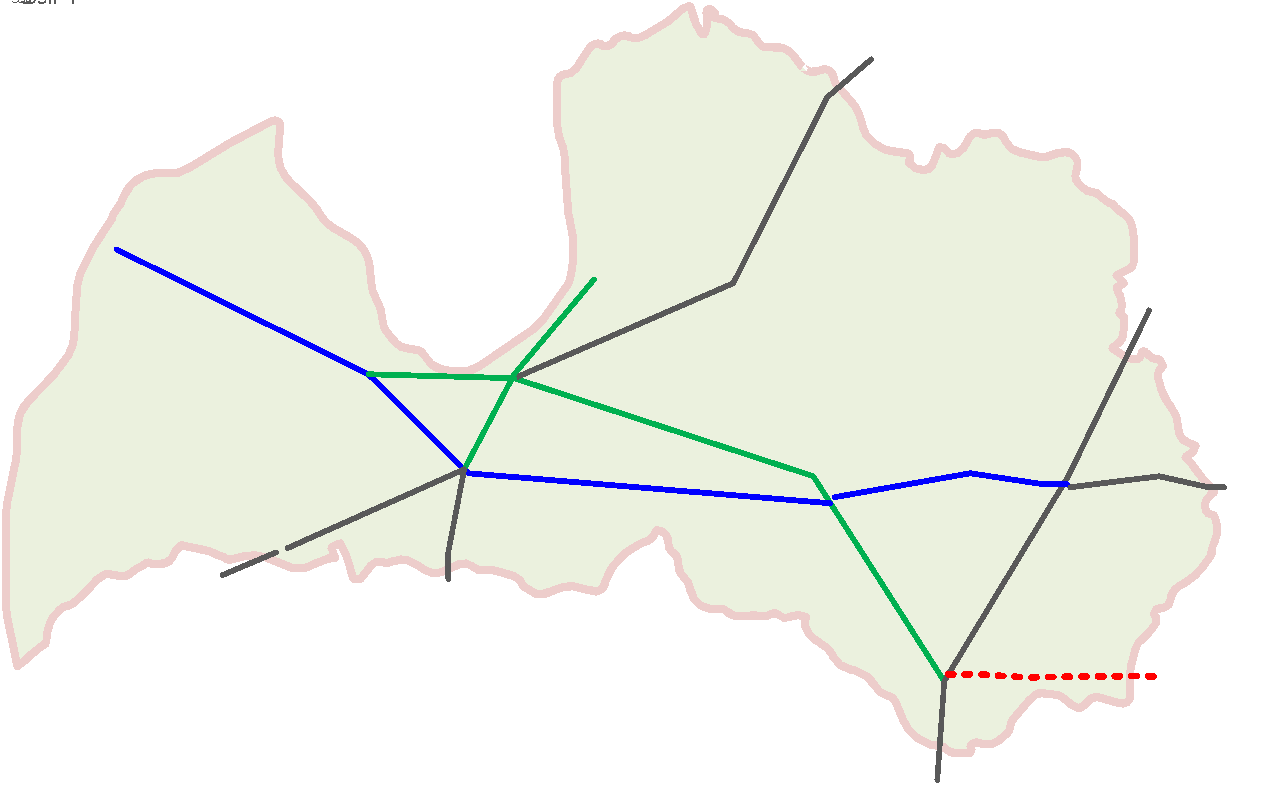 1
3
2
5
4
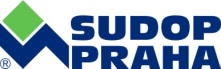 Depo plāna piemērs
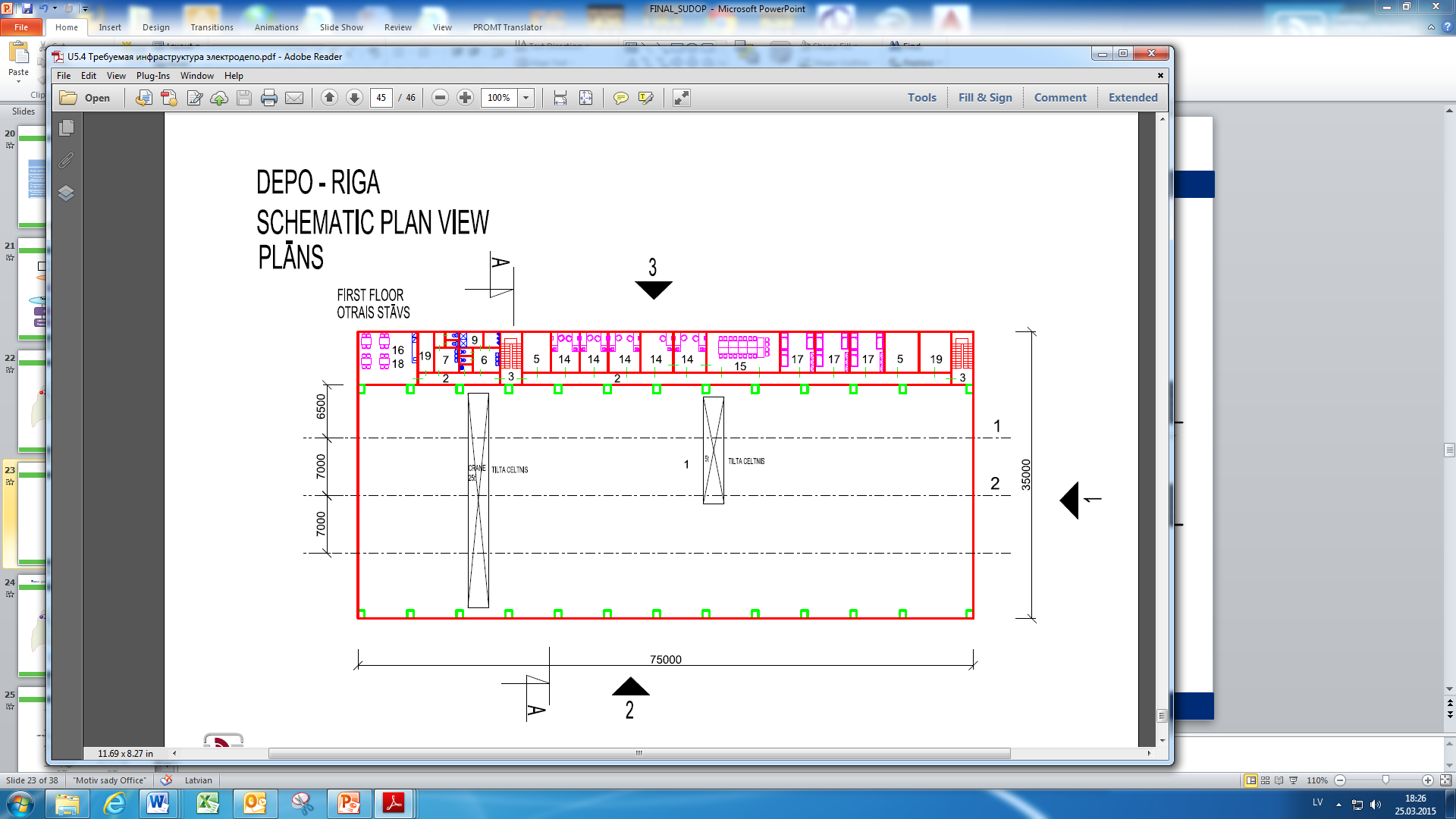 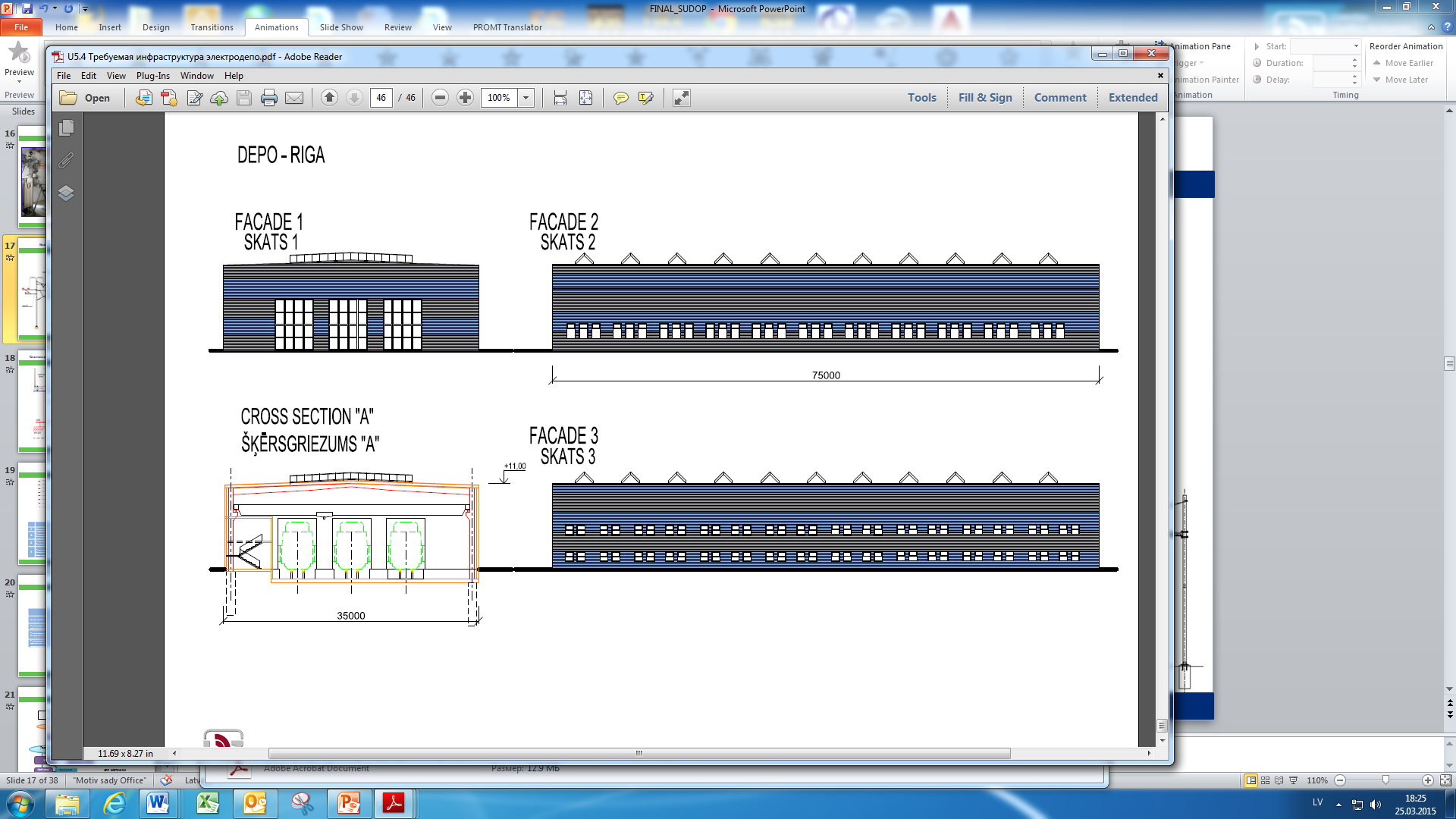 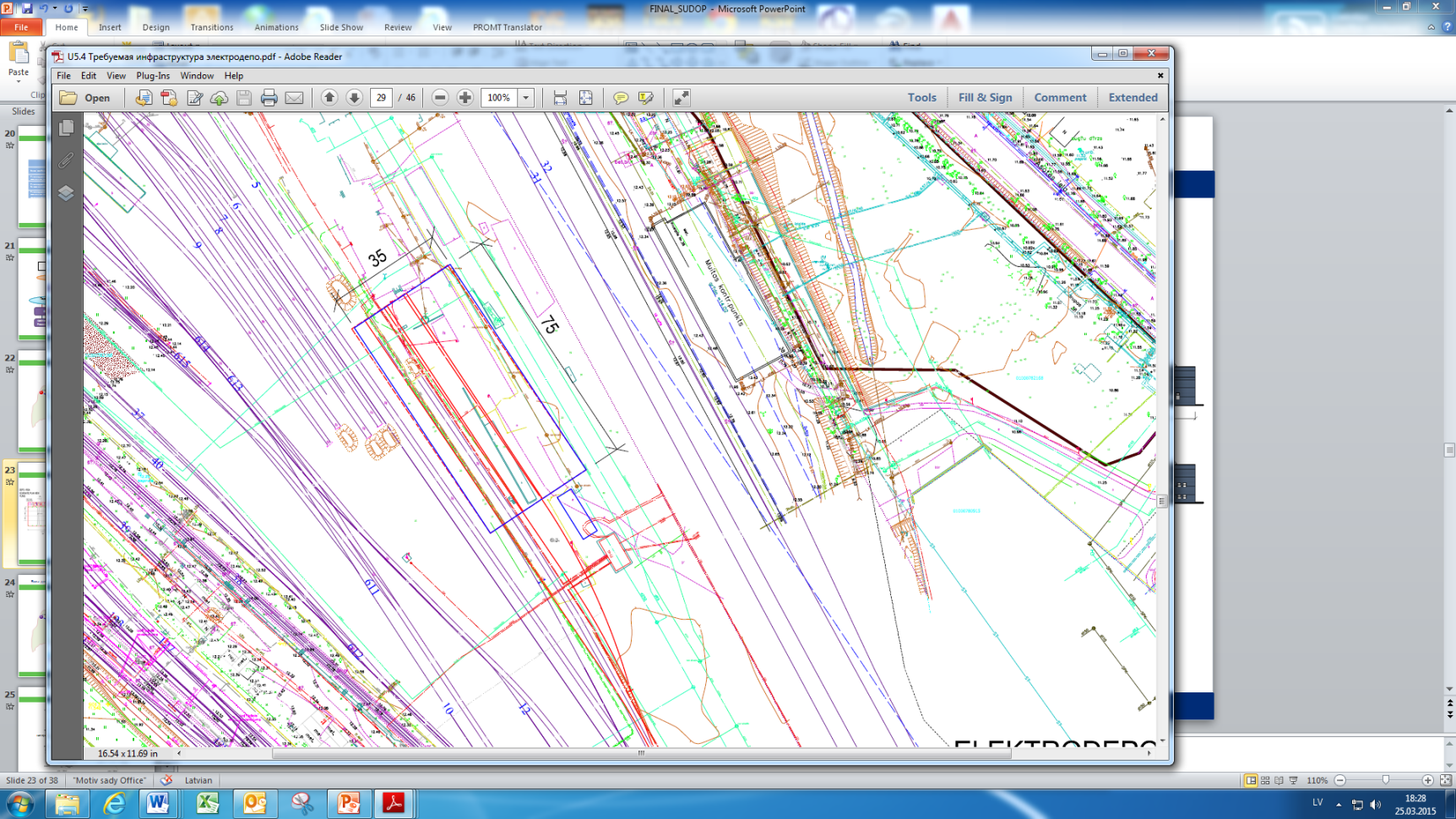 Kontakttīkla un Vilces jaudas apakšstaciju apkalpes punkti (ERK)
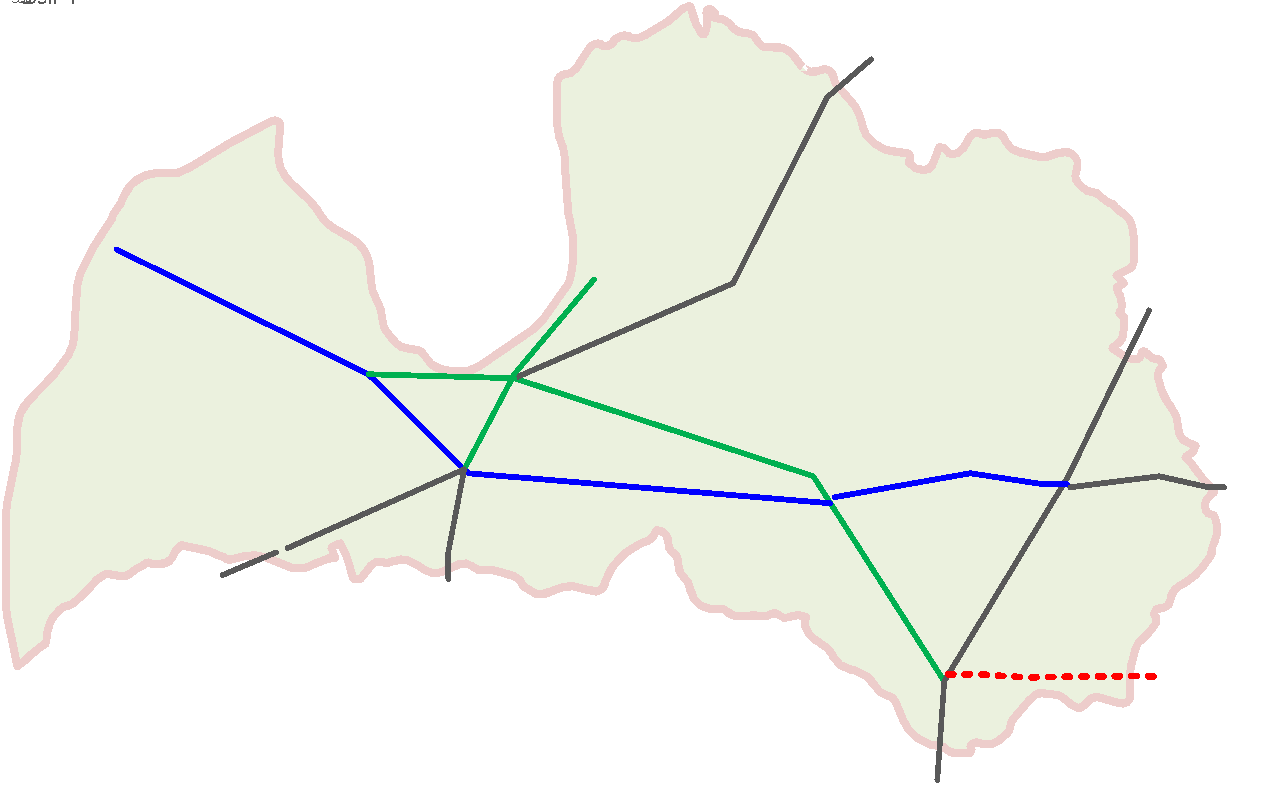 1
18
2
3
4
5
17
6
16
15
7
13
14
8
9
11
10
12
-
Esošie apkalpes punkti 3,3kV
-
Jaunbūvējamie apkalpes punkti
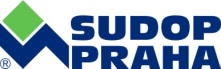 Tipveida risinājumi šķērsojot tiltus
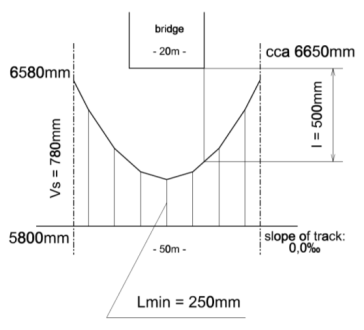 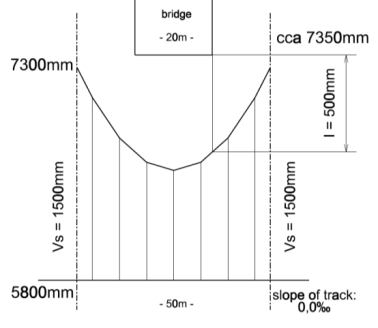 Caurejošās piekares līnijas tips zem tilta „C1“
Caurejošās piekares līnijas tips zem tilta „C2“
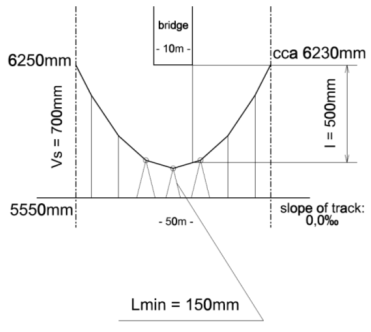 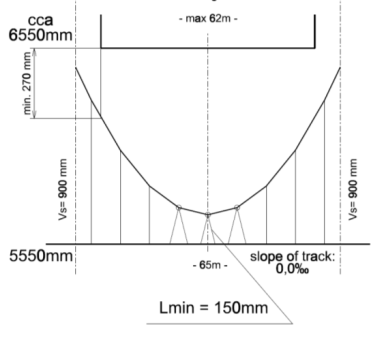 Caurejošās piekares līnijas tips zem tilta „C3“
Caurejošās piekares līnijas tips zem tilta „C4“
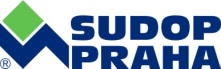 Tipveida risinājumi šķērsojot tiltus
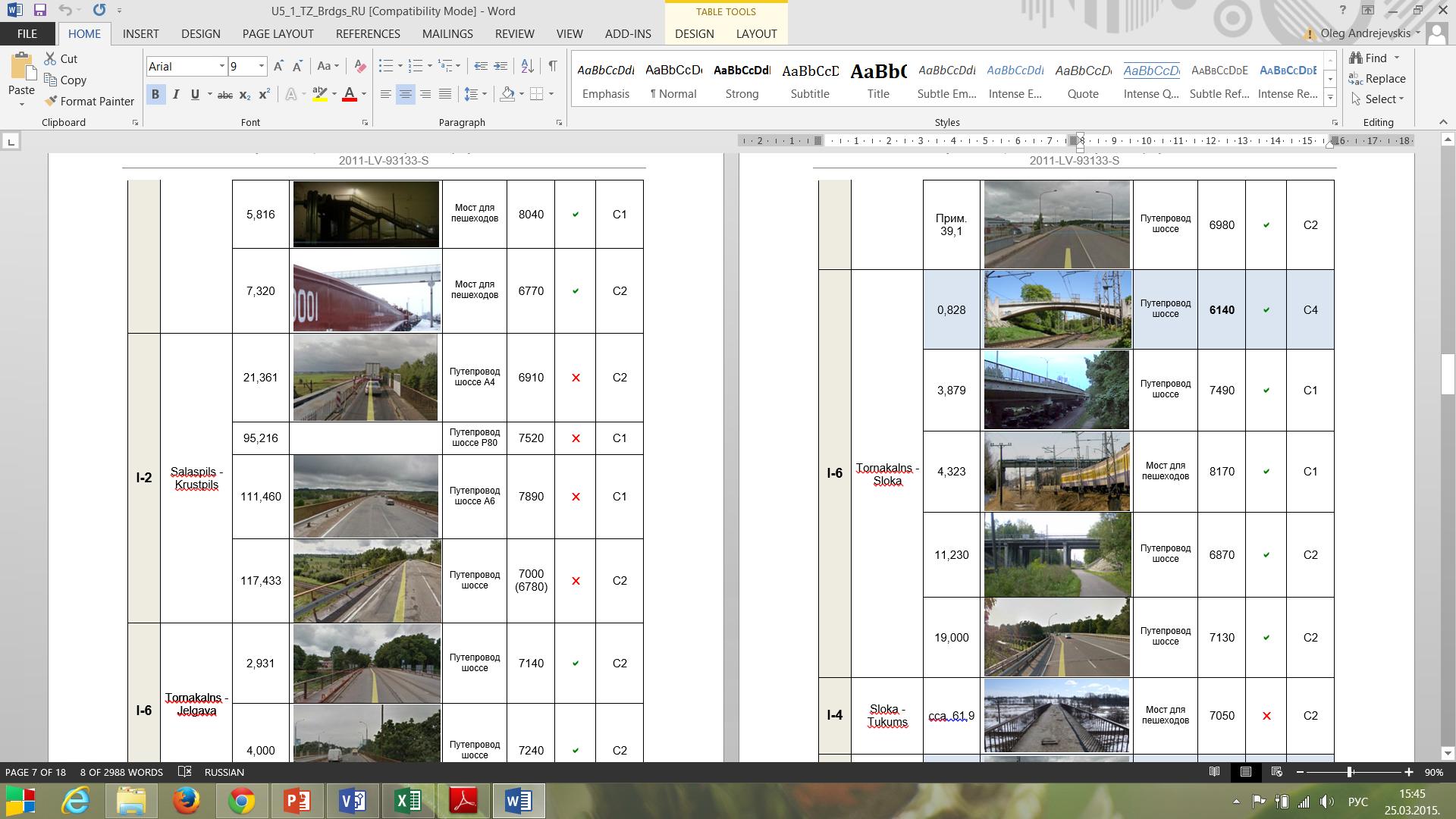 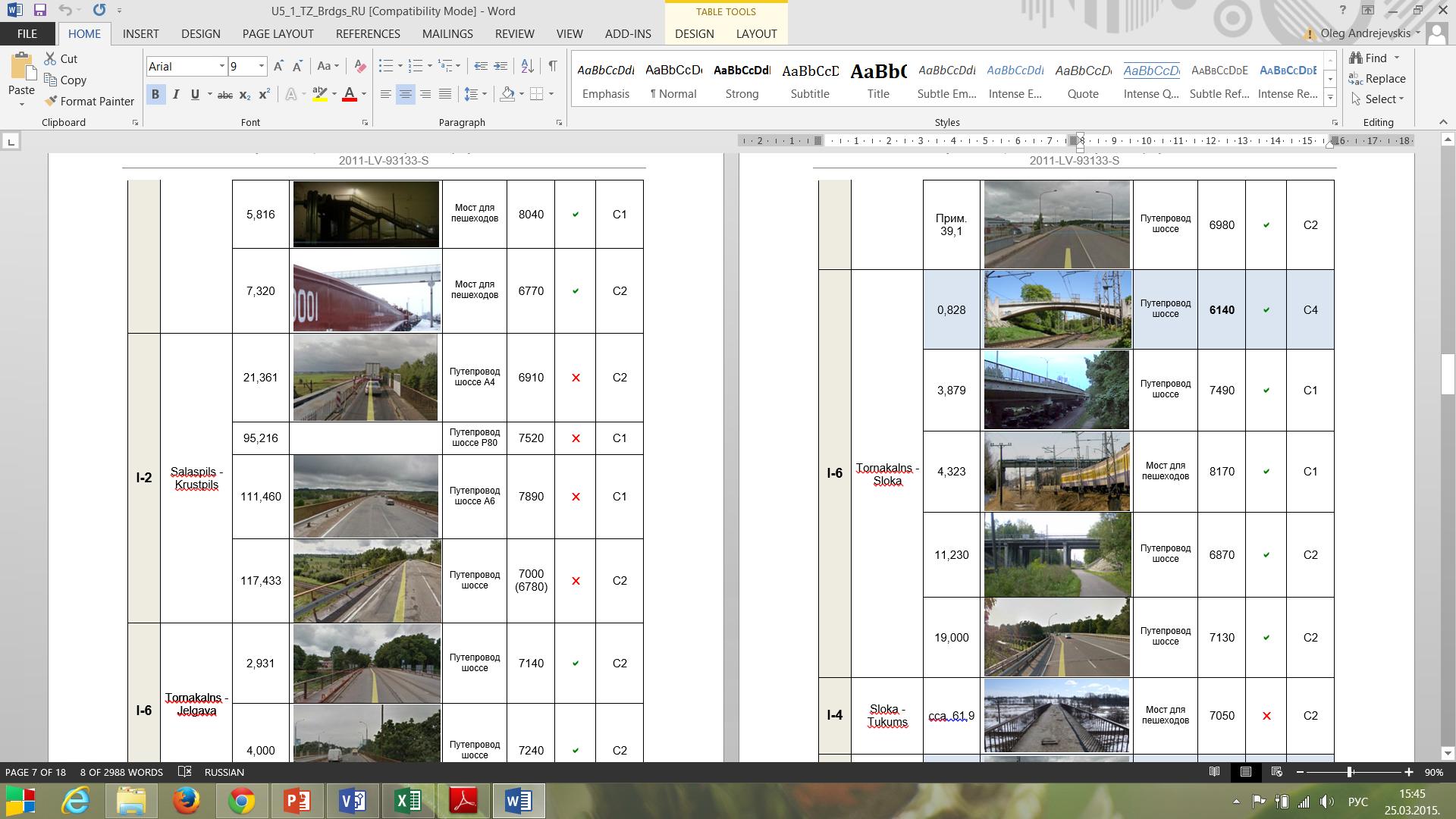 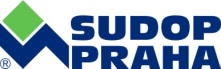 I etapa būvniecība( 6 iecirkņi)
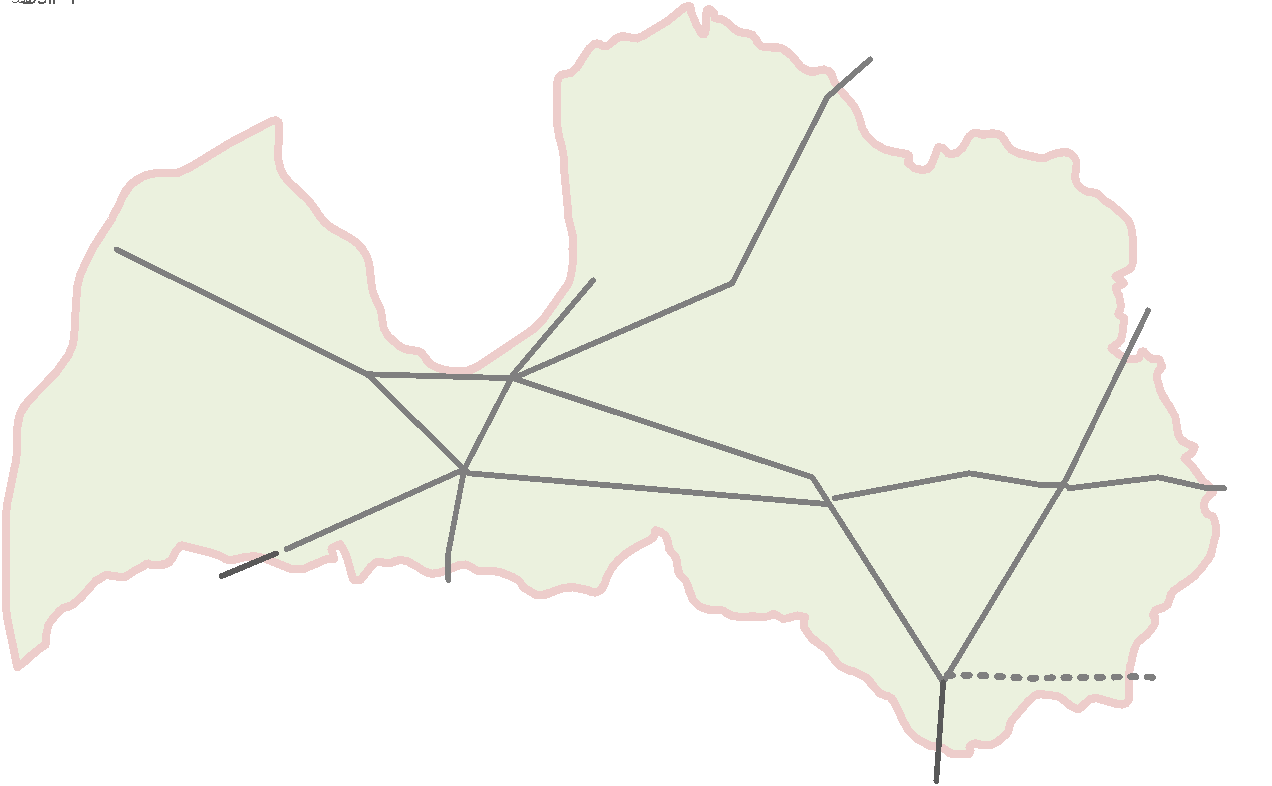 I-5
I-4
I-2
I-3
I-1
25 elektrolokomotīves (8 MW)
I-6
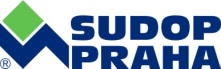 I etapa realizācijas grafiks
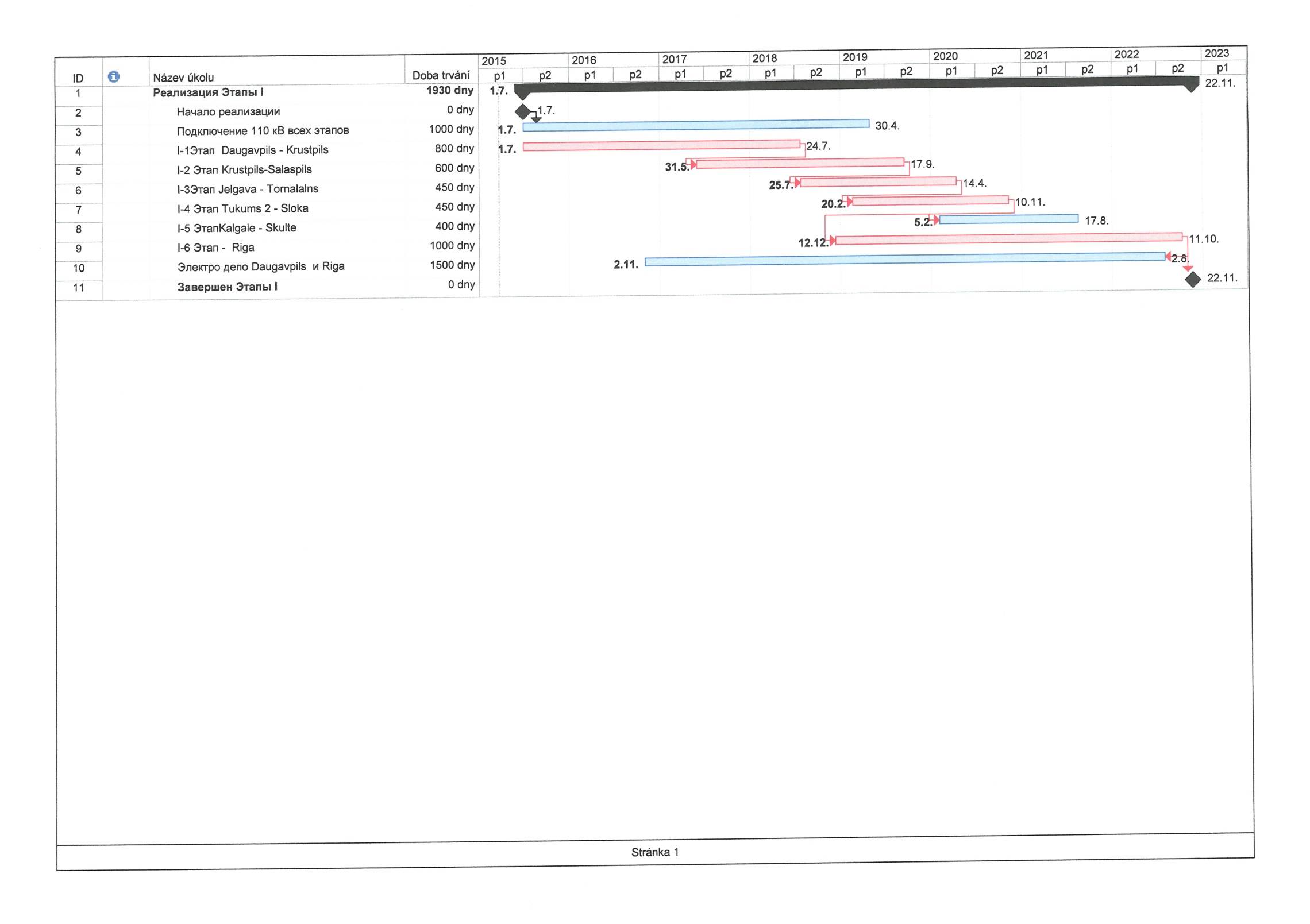 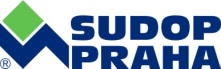 Būvniecības 2.posms ( 4 iecirkņi )
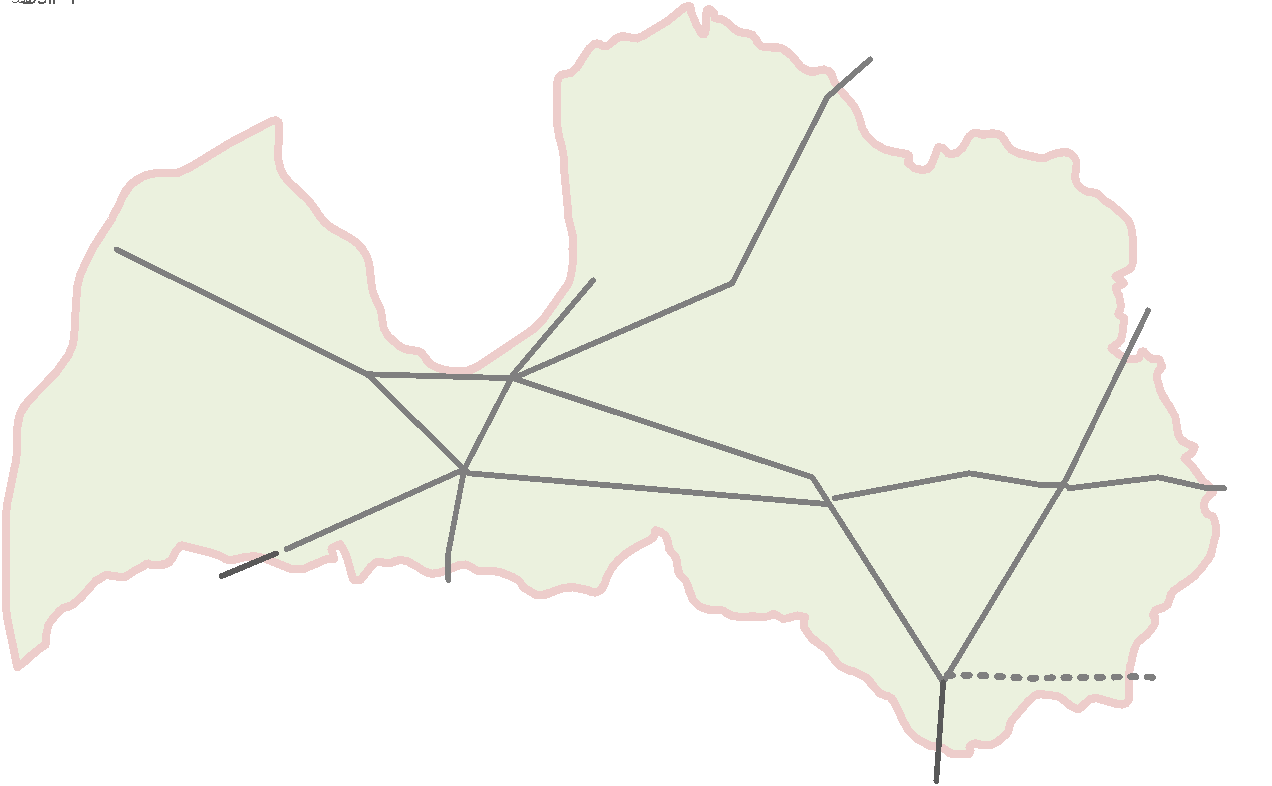 I-5
II-4
I-4
I-2
I-3
II-3
II-1
II-2
I-1
25 elektrolokomotīves (8 MW)
I-6
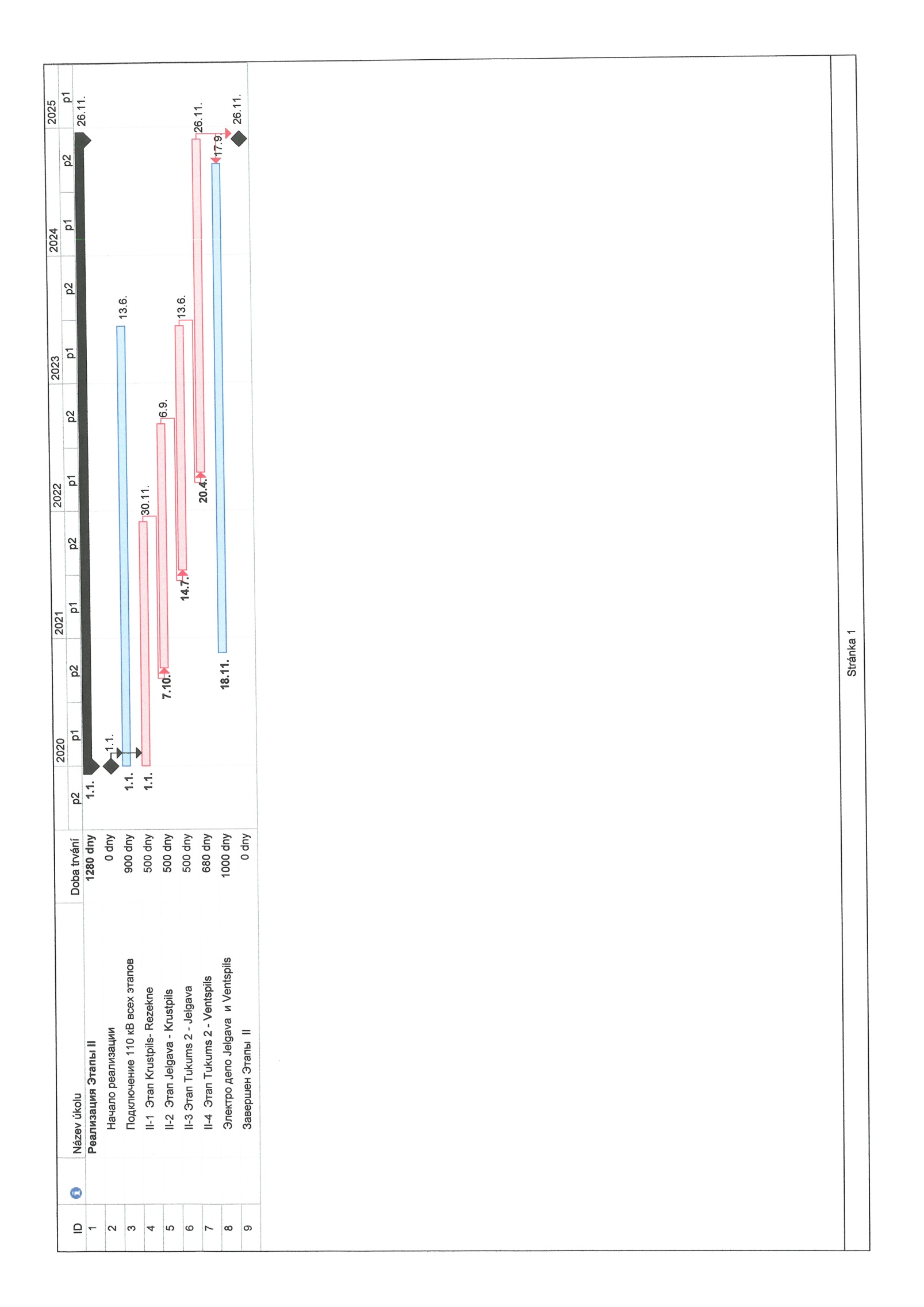 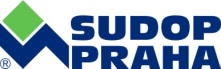 Otrā posma īstenošanas grafiks
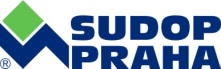 Projekta posmu orientējošās izmaksas
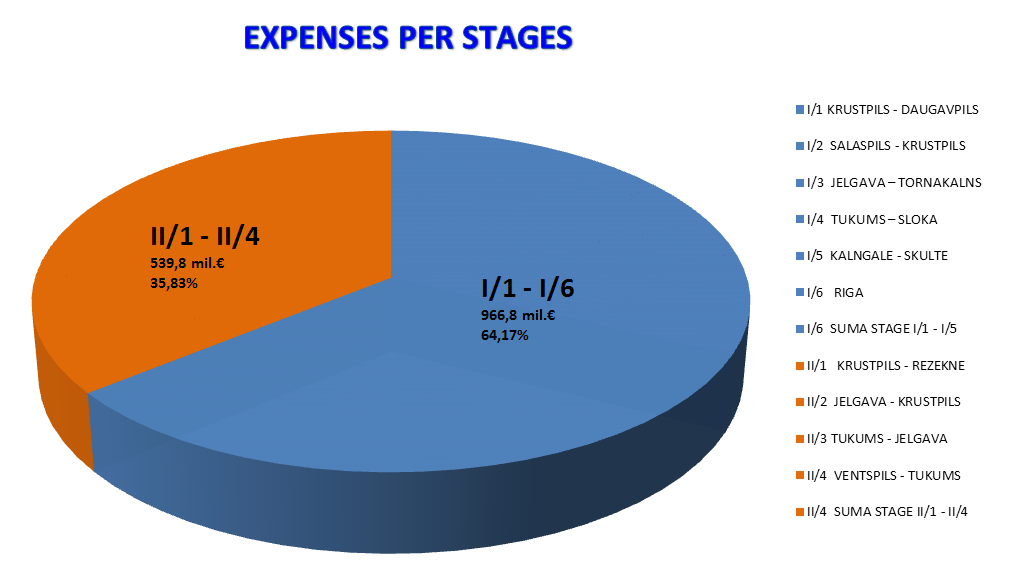 Затраты по этапам строительства
II
539,8 mil. EUR
I
942 mil. EUR
I + II = 1481,8 mil. EUR
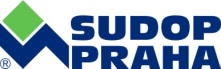 Nepieciešamā SCB iekārtu pārbūve
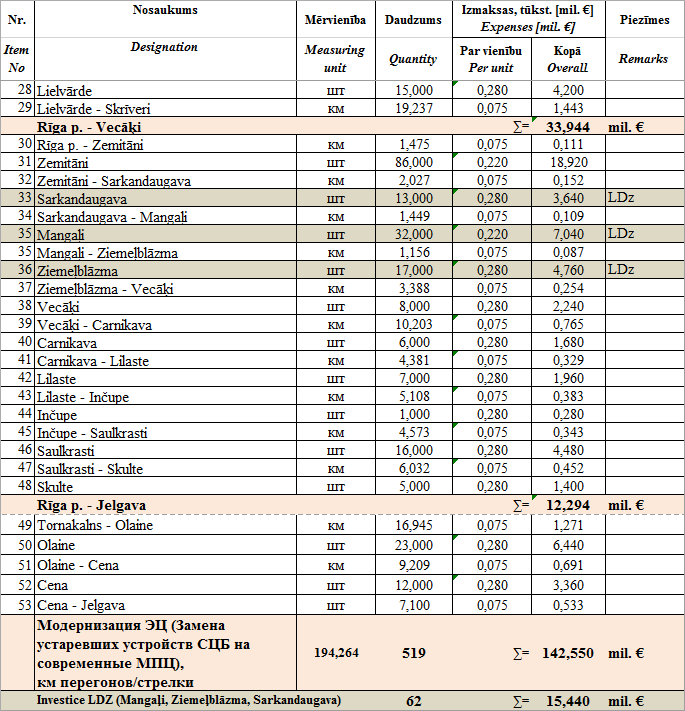 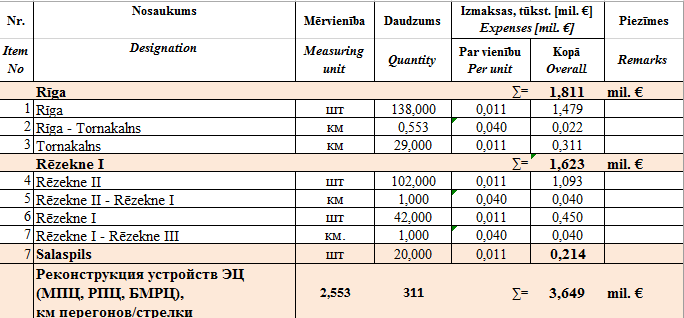 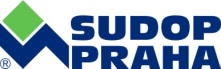 Nepieciešamā SCB iekārtu pārbūve
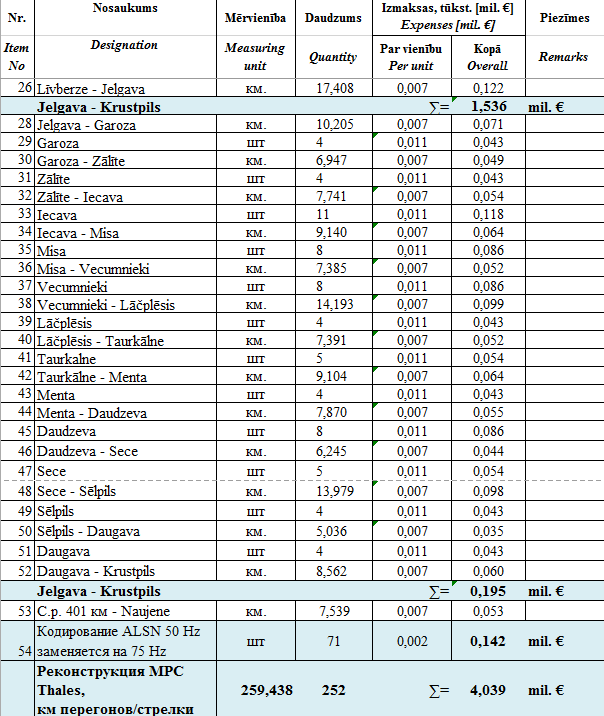 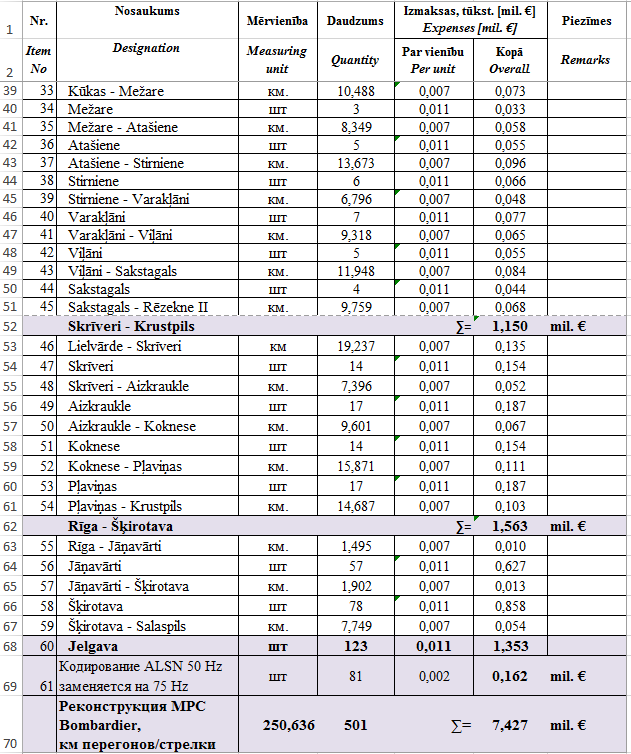 Kapitālieguldījumu  samazināšanas iespējas
Samazināt elektrificējamo ceļu skaitu un daudzumu.
Vienkāršot vilces jaudas apakšstaciju iekārtas, kas nepieciešamas slodzes radītās asimetrijas novēršanai, ievērojot normatīvās prasības 110kV publiskā elektroapgādes tīklā. 
Samazināt elektrodepo un kontakttīkla apkalpes punktu skaitu.
Projekta realizācijas posmi
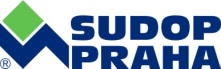 Сметная оценка электрификации
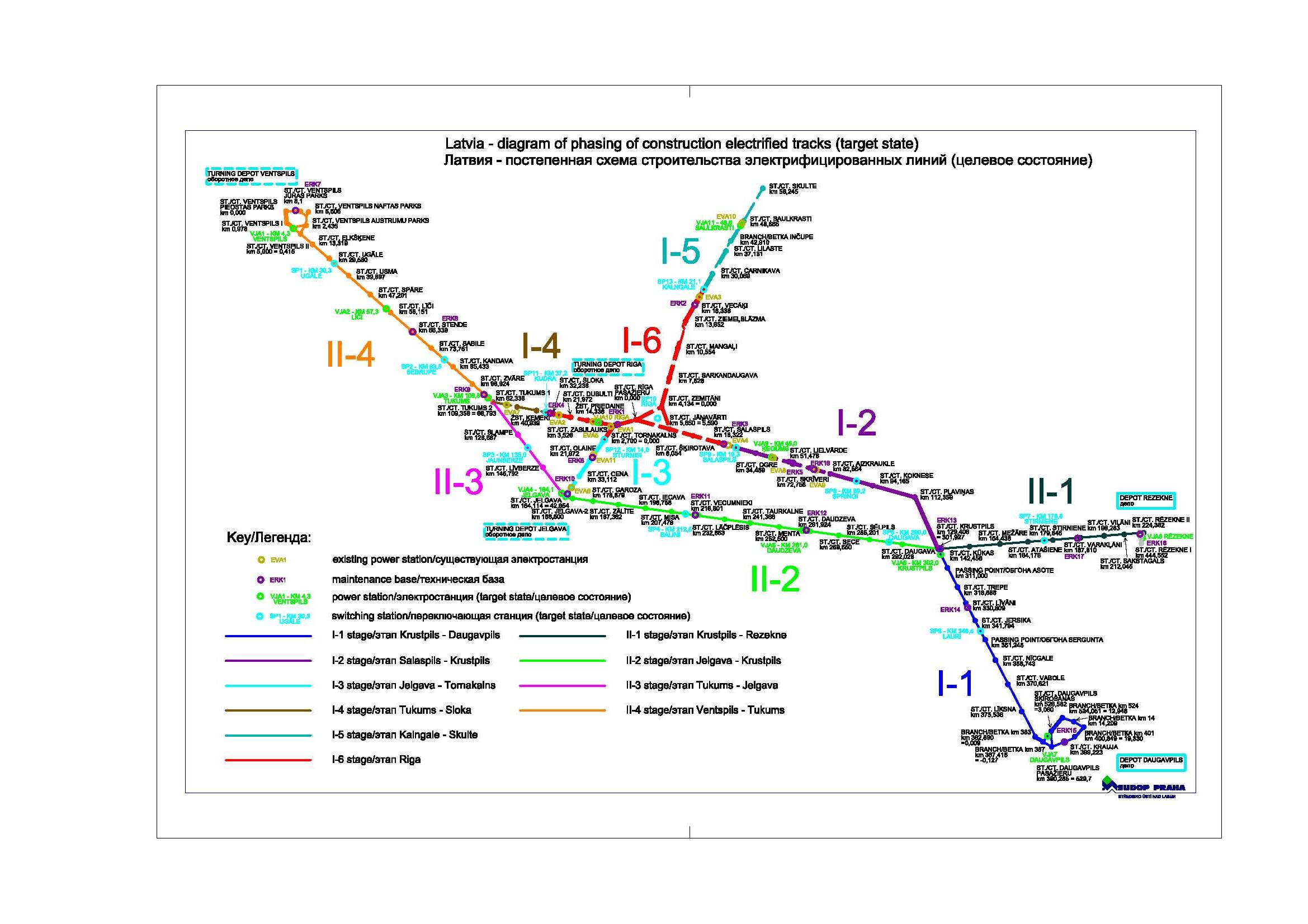 Atsevišķo posmu un iecirkņu investīciju izmaksas
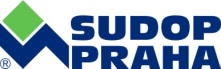 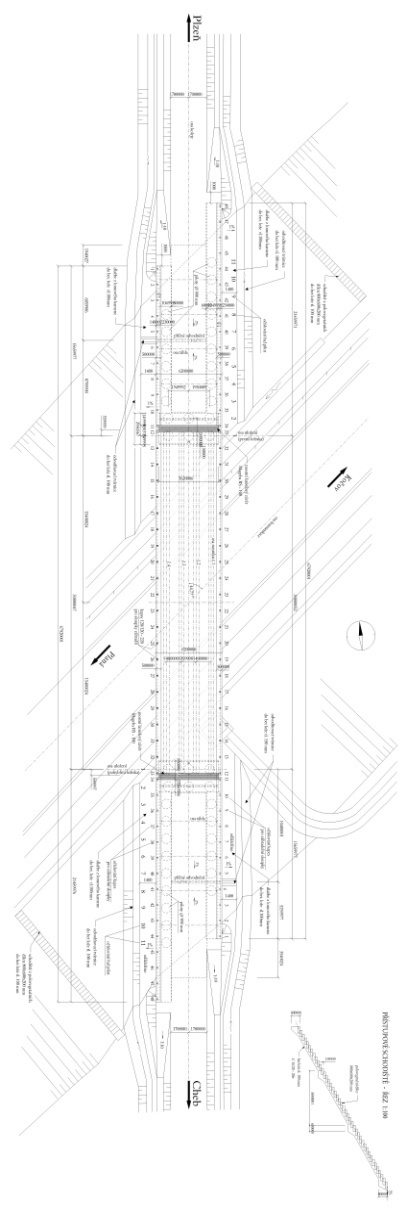 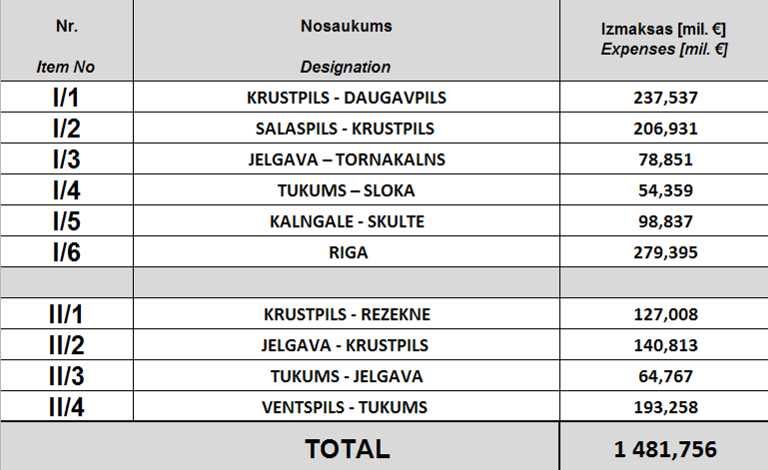 Atsevišķo posmu un iecirkņu izmaksu sadalījums
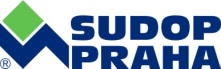 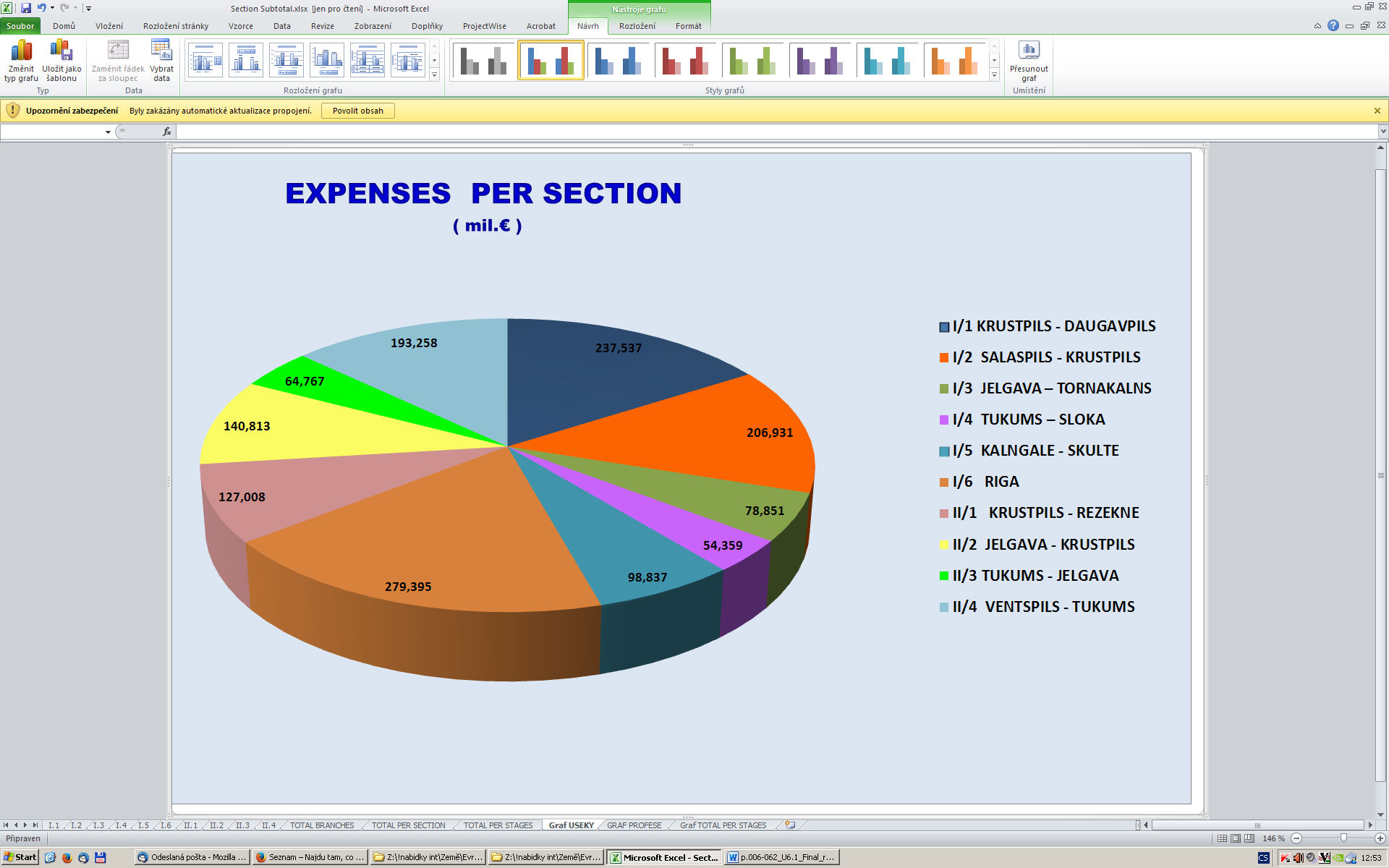 Projekta darba veidu investīciju izmaksas
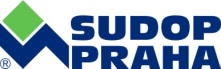 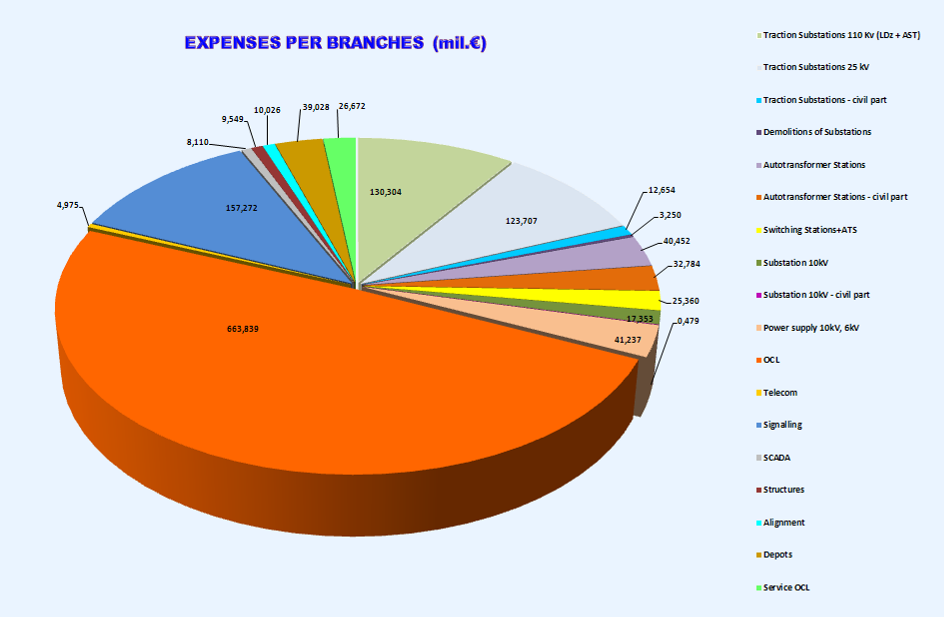 6. Esošās elektrificētās 3kV DC barošanas sistēmas nomaiņa uz 2x25kV AC sistēmu Atbilstoši darba tehniskajam uzdevumam LDz tīkla ietvaros jāveic visa esošā elektrificētās 3kV DC sistēmas nomaiņa uz 2x25kV AC sistēmu. 
Visvienkāršākais risinājums ir vispirms demontēt visu esošo 3kV DC sistēmu un pēc tam to nomainīt uz maiņsprieguma sistēmu. Šādu pārbūvi var veikt vai nu visam elektrificētajam tīklam vai pa atsevišķiem iecirkņiem ( Rīga –Tukums, Rīga Jelgava un t.t.)
Šāda risinājuma galvenais trūkums ir, ka noteiktu laika periodu (apmēram gadu) būs visa transporta kustība jānodrošina au neatkarīgo vilci, kas var būt nepieņemami kustības organizētājiem.
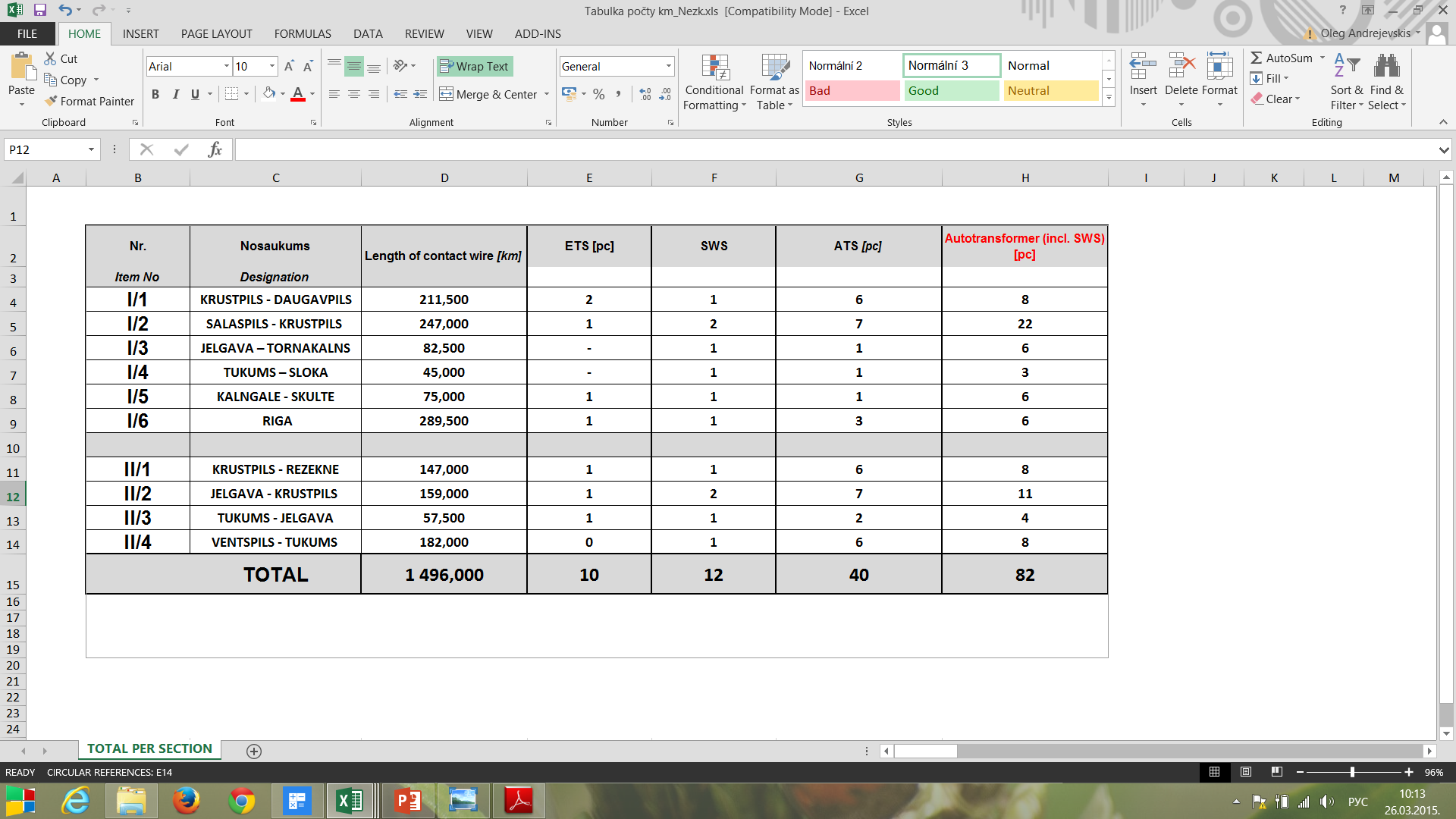 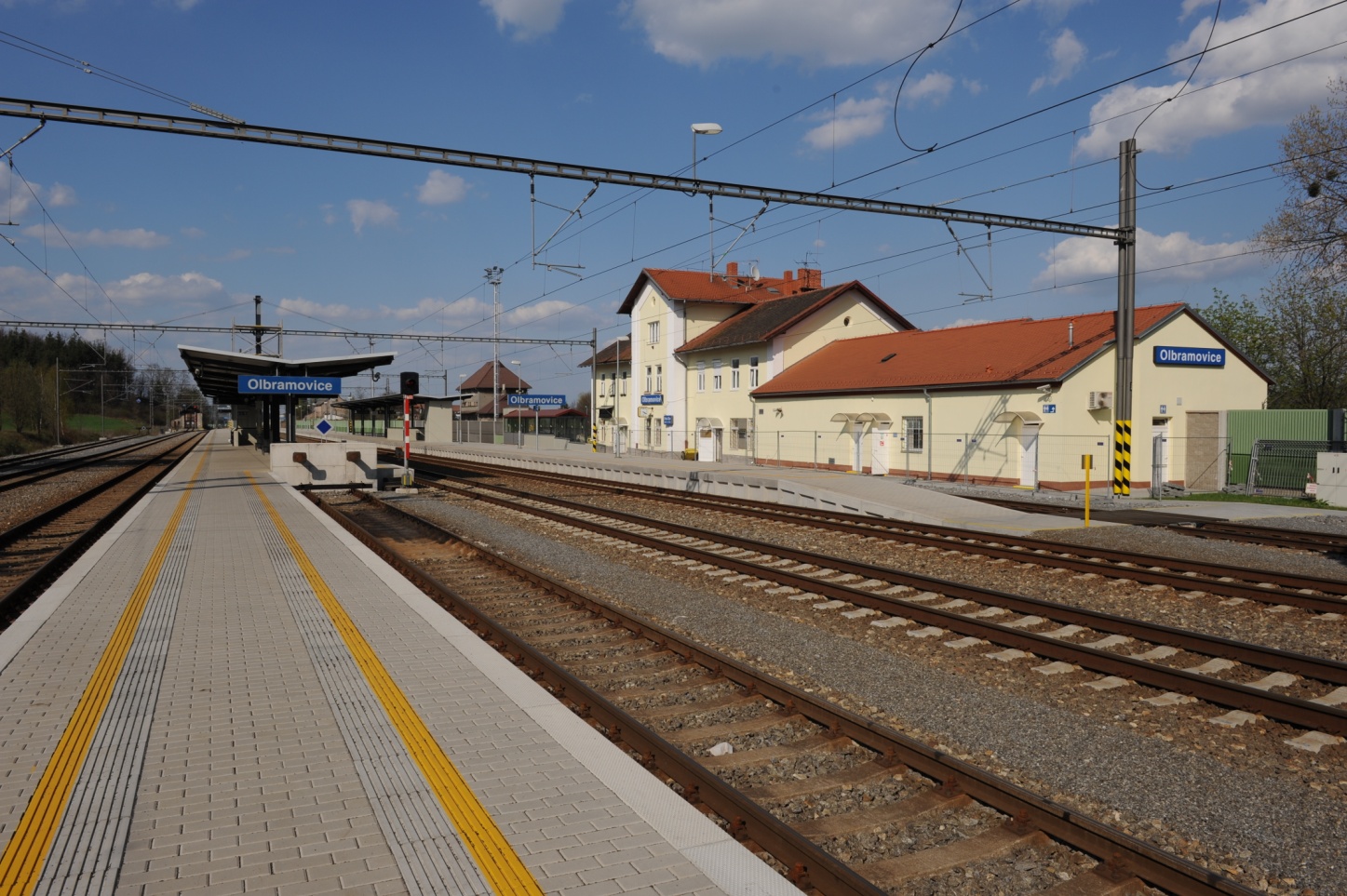 Paldies par uzmanību!
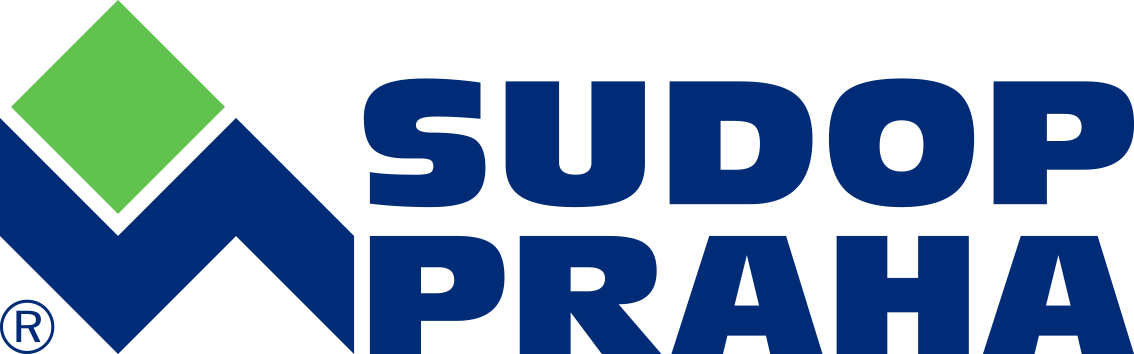 Olšanská 1a, 130 80 Praha 3, Czech Republic